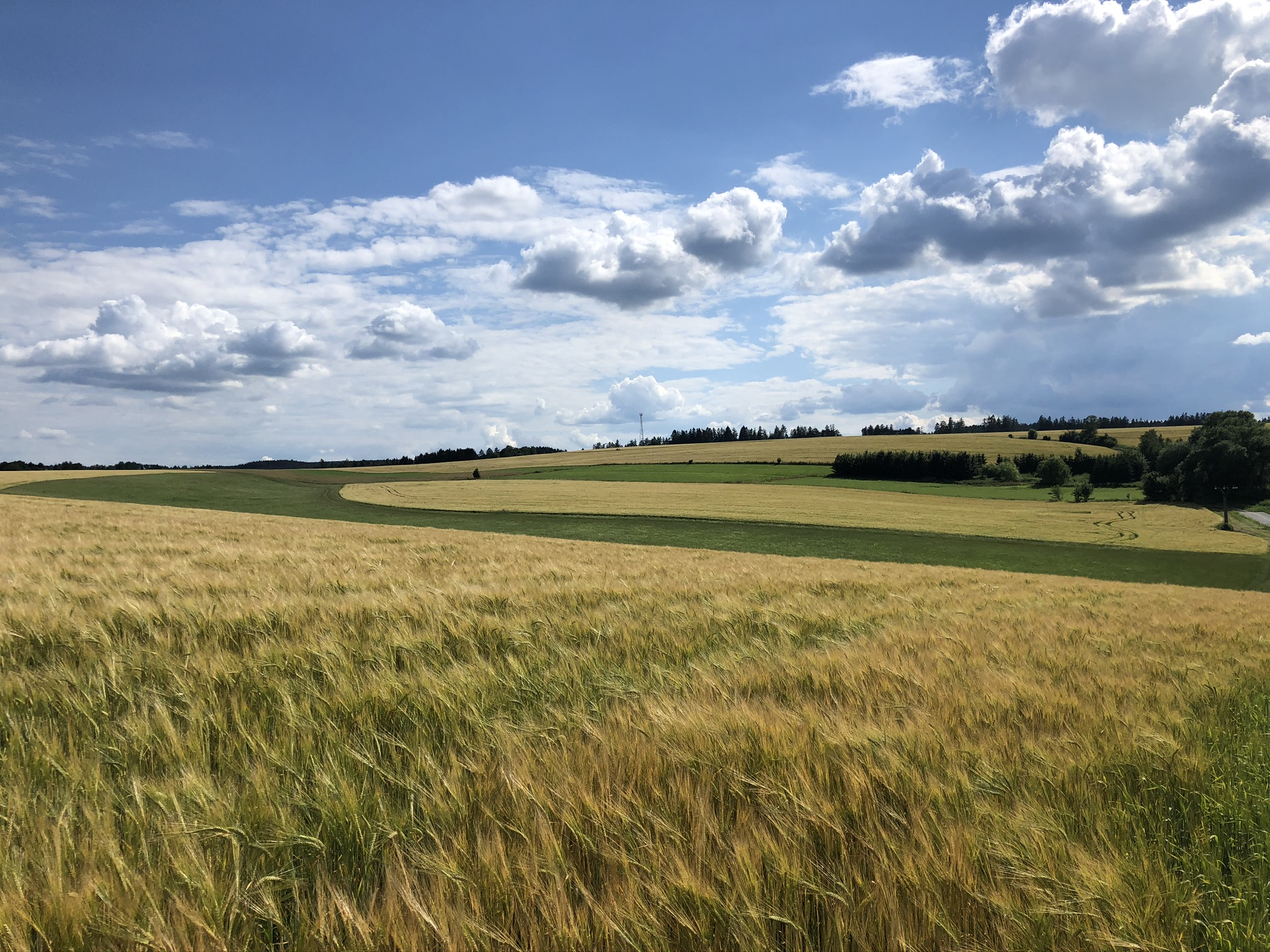 Vývoj zavádění precizních systémů hospodaření
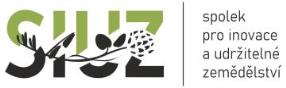 Josef Čejka  - hlavní agronom
Zemědělské družstvo Dolní Újezd
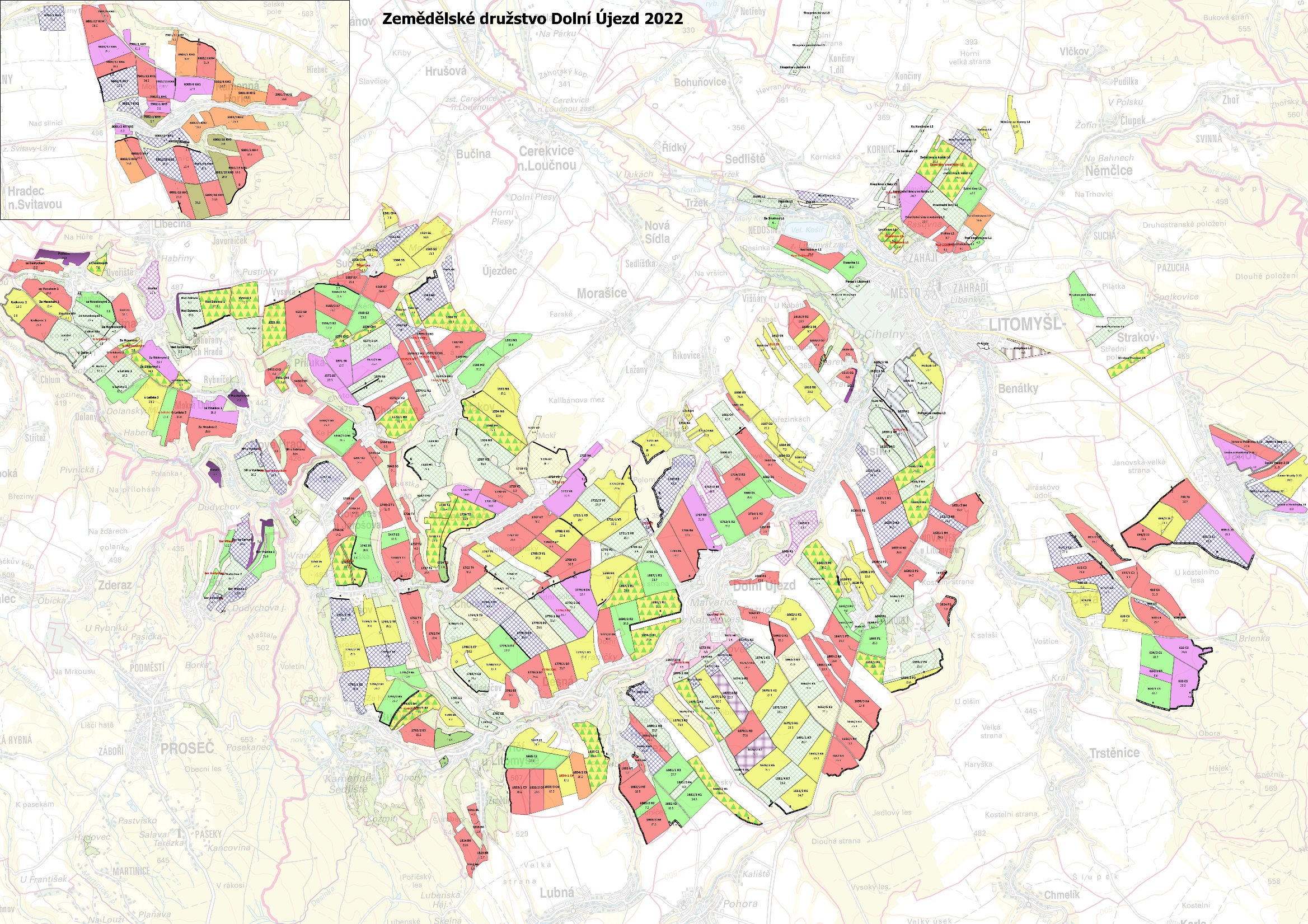 Charakteristika podniku
Rostlinná výroba 
7800 ha z toho 990 ha TTP
Cca ½ výměry slouží na výrobu krmení pro ŽV
Živočišná výroba
Celkem cca 4500 ks skotu 
Z toho 2000 ks dojnic
Přidružená výroba 
Výroba skleníků - EKOGARDEN
Šití pracovních oděvů
Servis dojícího zařízení
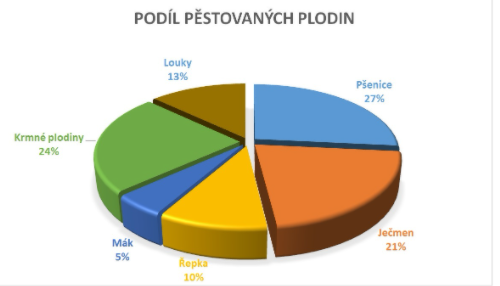 [Speaker Notes: Udržitelné produkční zemědělství

350 zaměstnanců

650 vlastníků --- tzn. Do 15ha/vlastníka

Průměrná velikost bloku jedné plodiny 16,5 ha v roce 2020

Kukuřice podíl 12%

Jetel / LOS 12 %

Řepka 9% ploch při výnosu 4t/ha tzn. Šroty pro ŽV z celé plochy (1500 t/rok)]
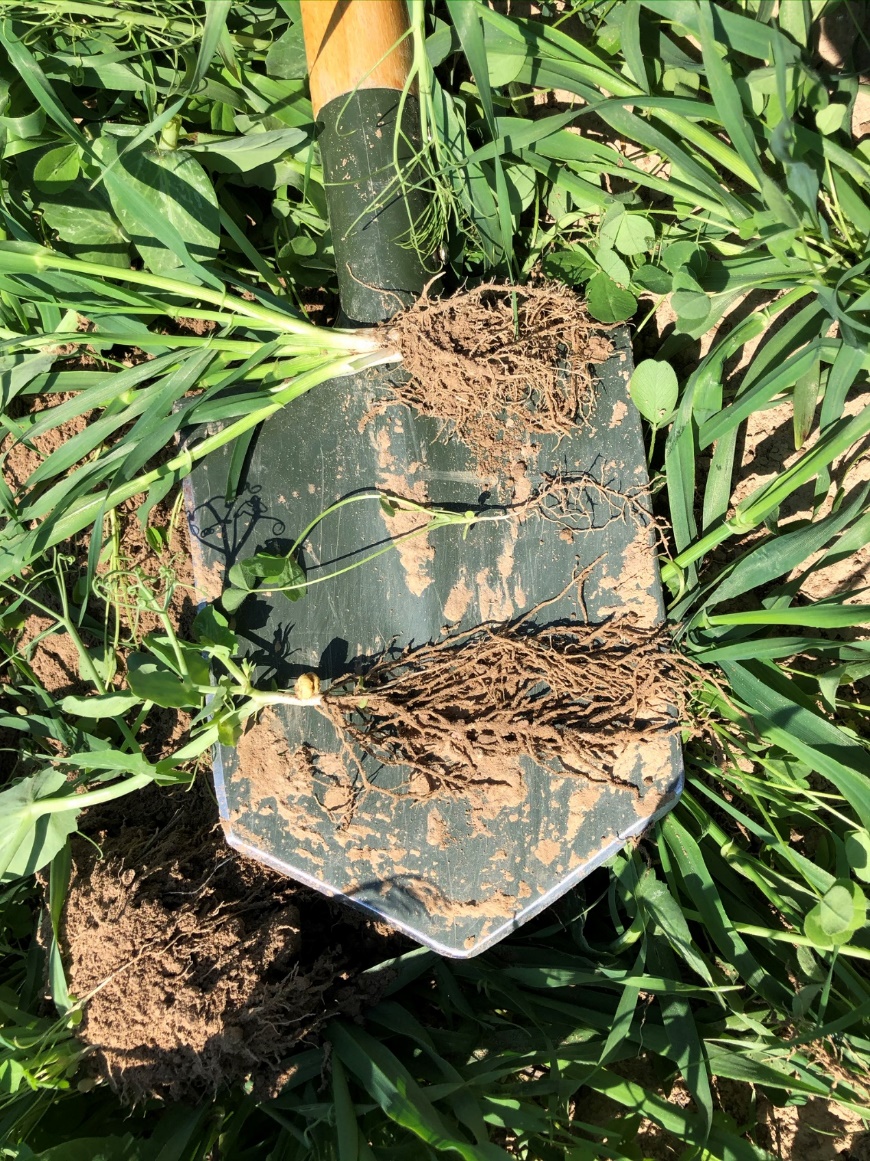 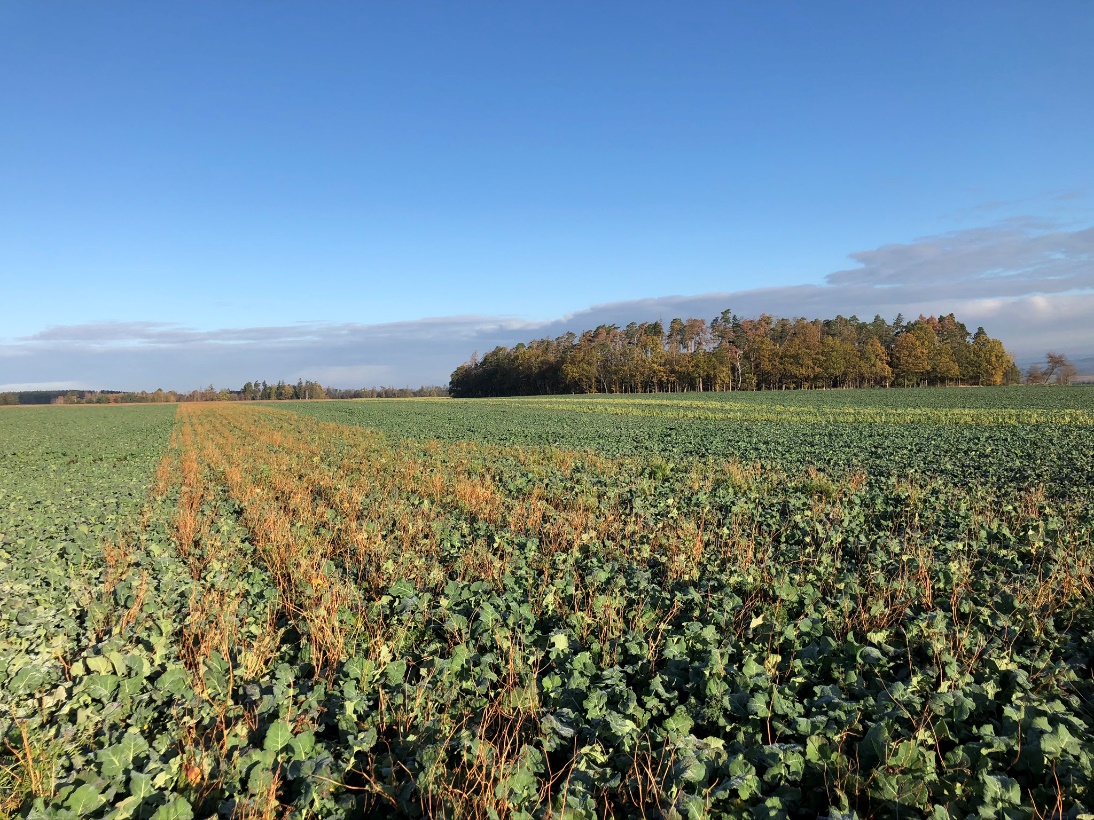 Témata k diskuzi
GIS & Satelitní snímky
Pomocné plodiny
Řepka, mák
Meziplodiny & půdoochranné technologie
Využití organických hnojiv
Strip-till, náhrada minerálních
Variabilní aplikace
Hnojiva
POR 
Pásové aplikace
Kukuřice, řepka, řepa
Zonální aplikace
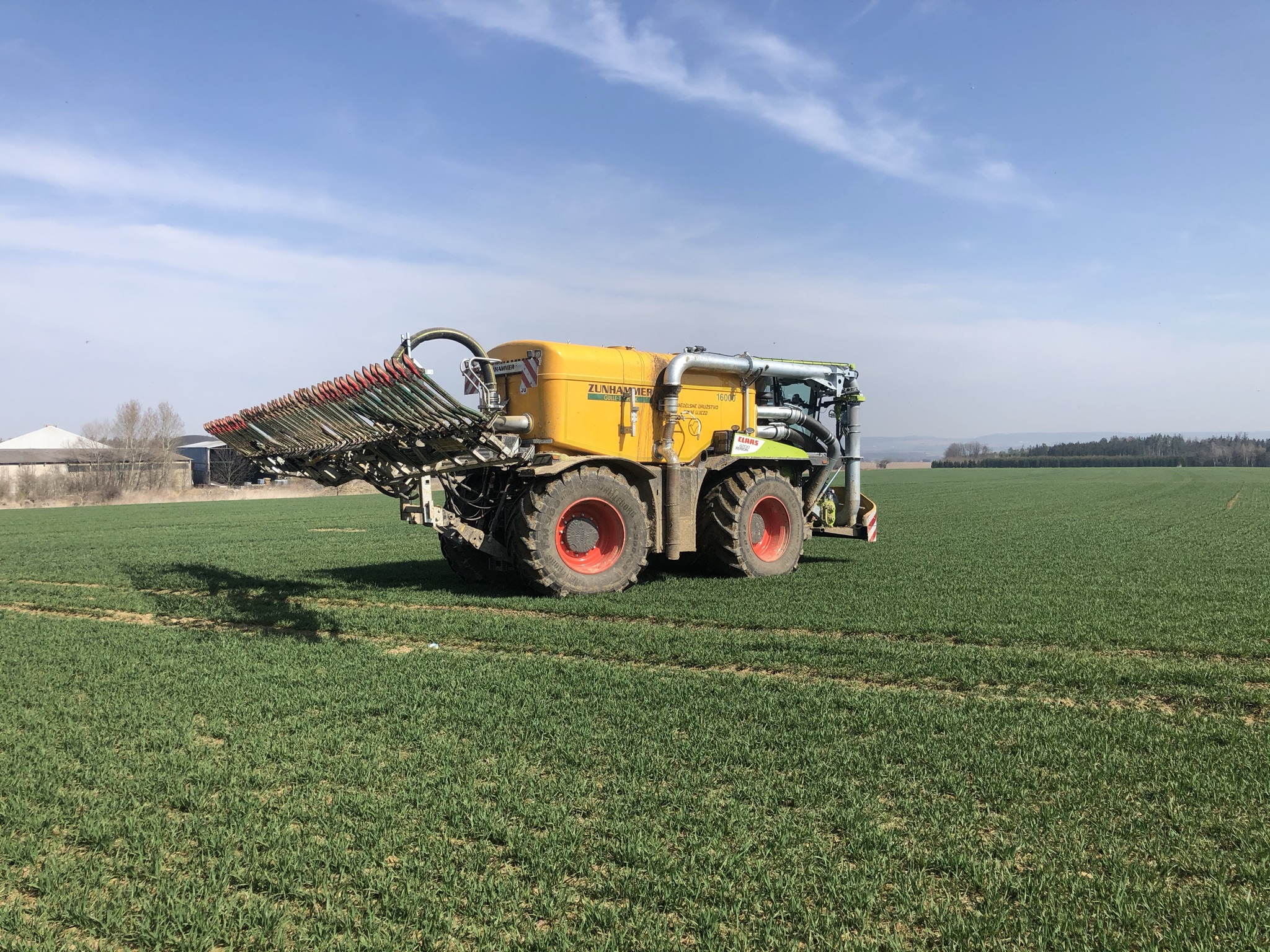 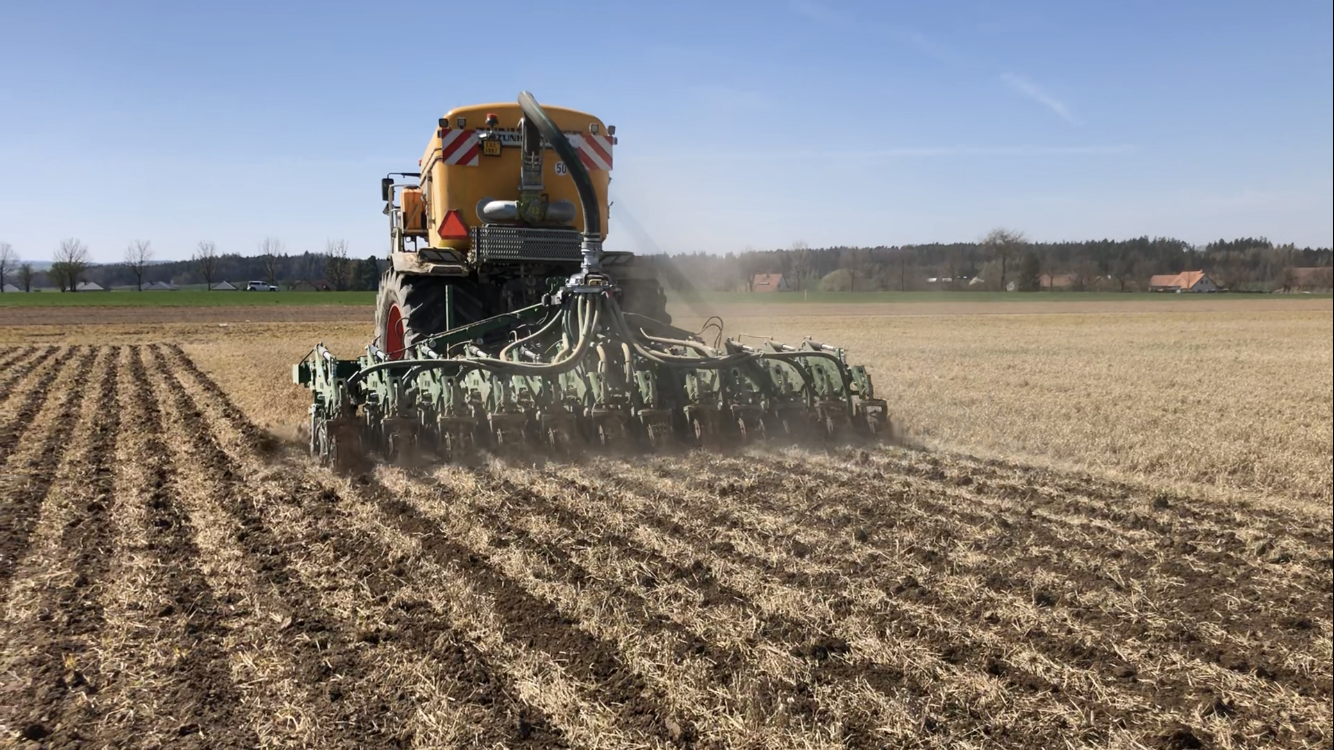 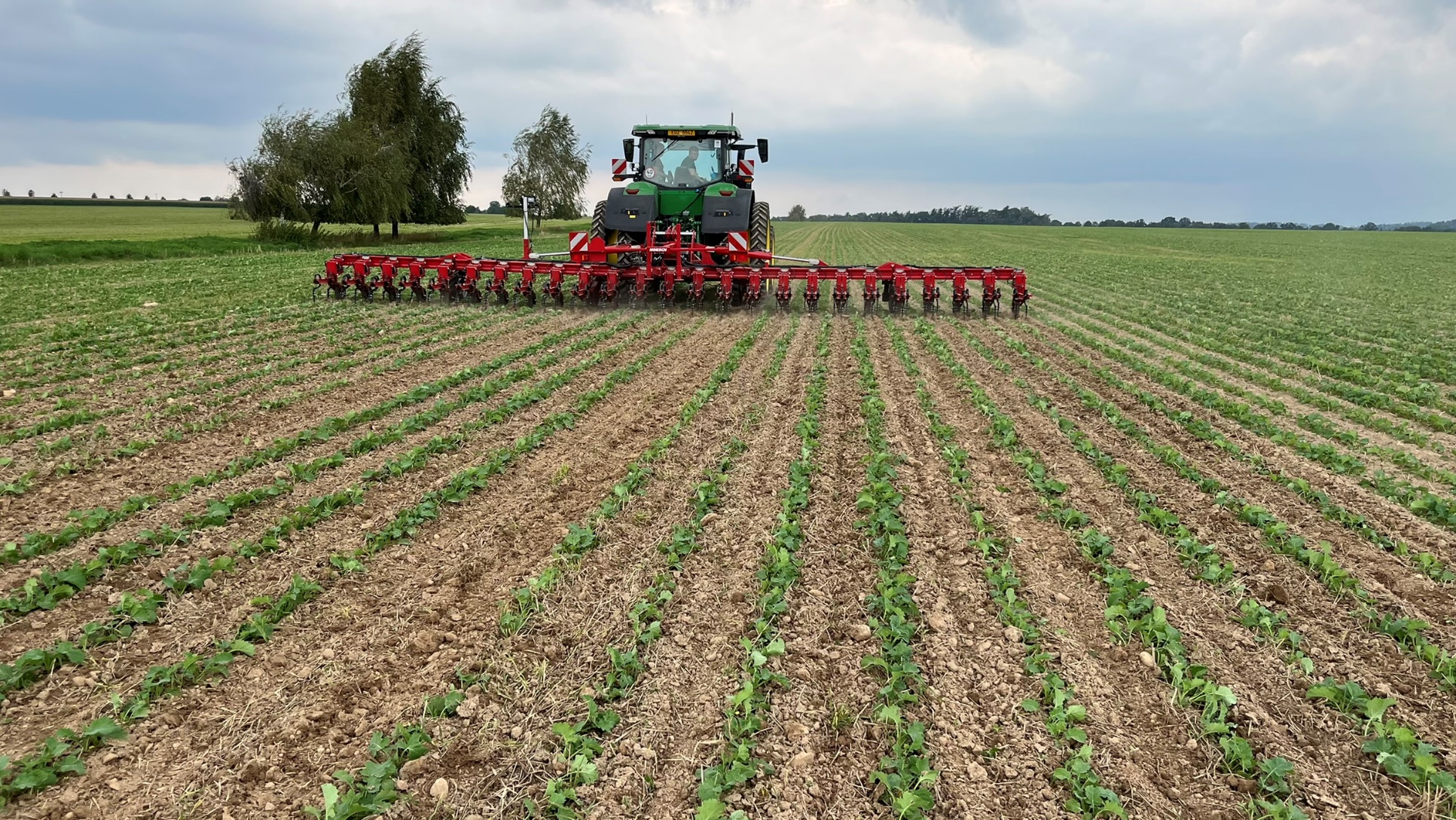 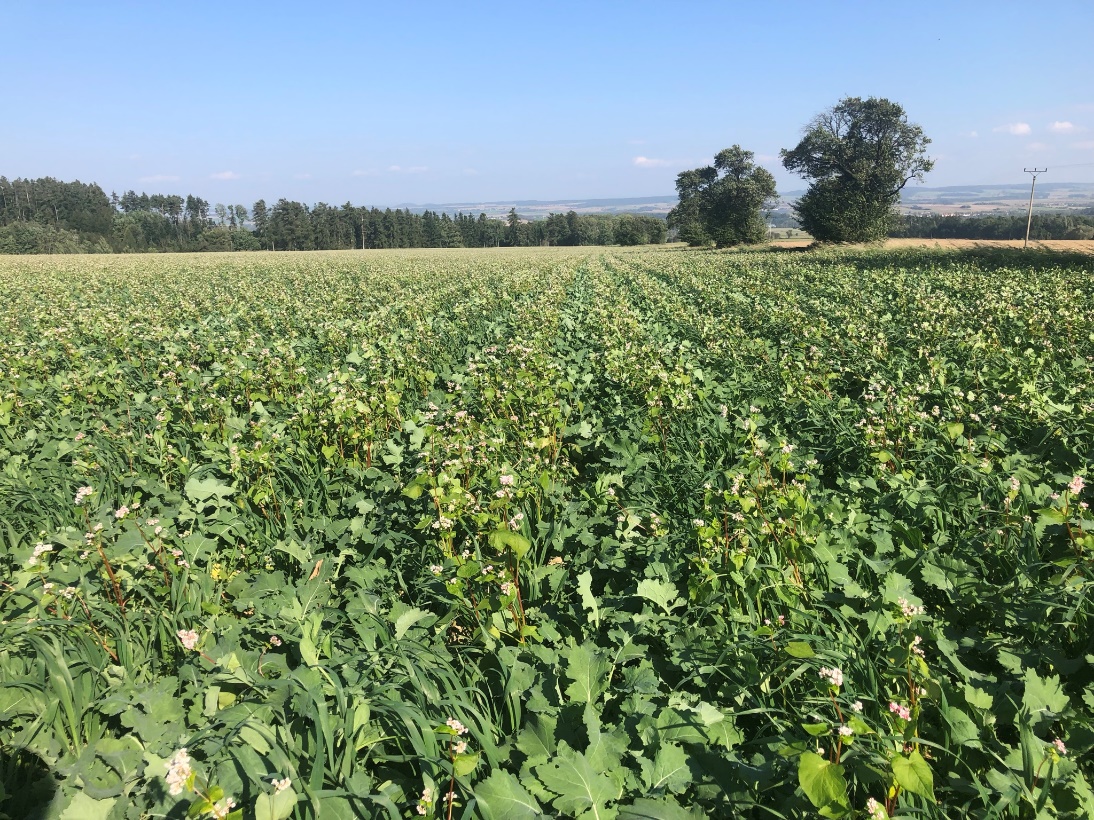 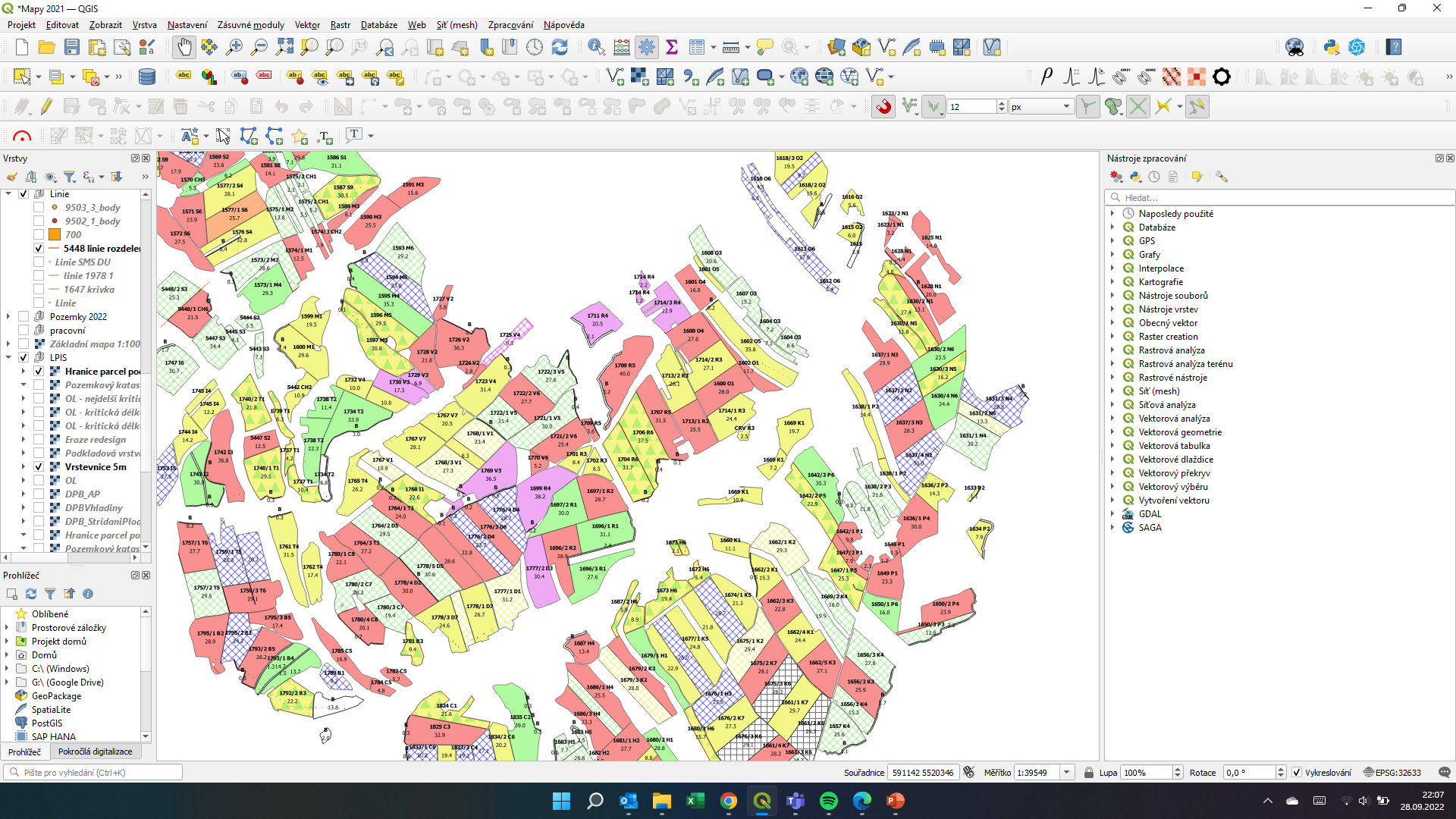 GIS Satelitní snímky
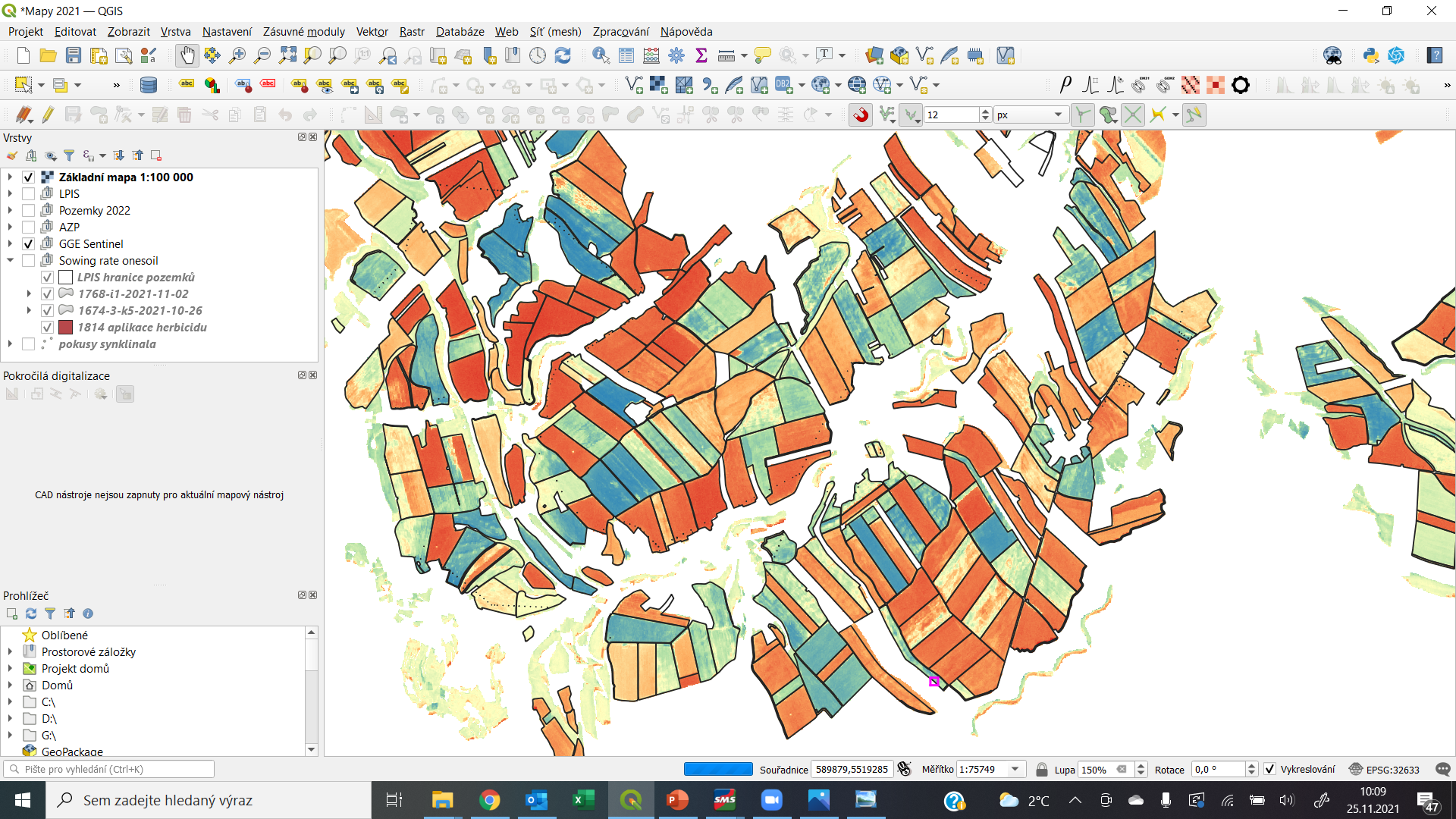 Získání dat z LPIS a zobrazení
Tvorba plodinových map – lehčí orientace pracovníků mezi pozemky
dělní pozemků a vytváření AB linií 
zobrazení a zpracování satelitních snímků
zobrazení AZP a možnost torby aplikačních map zásobního hnojení
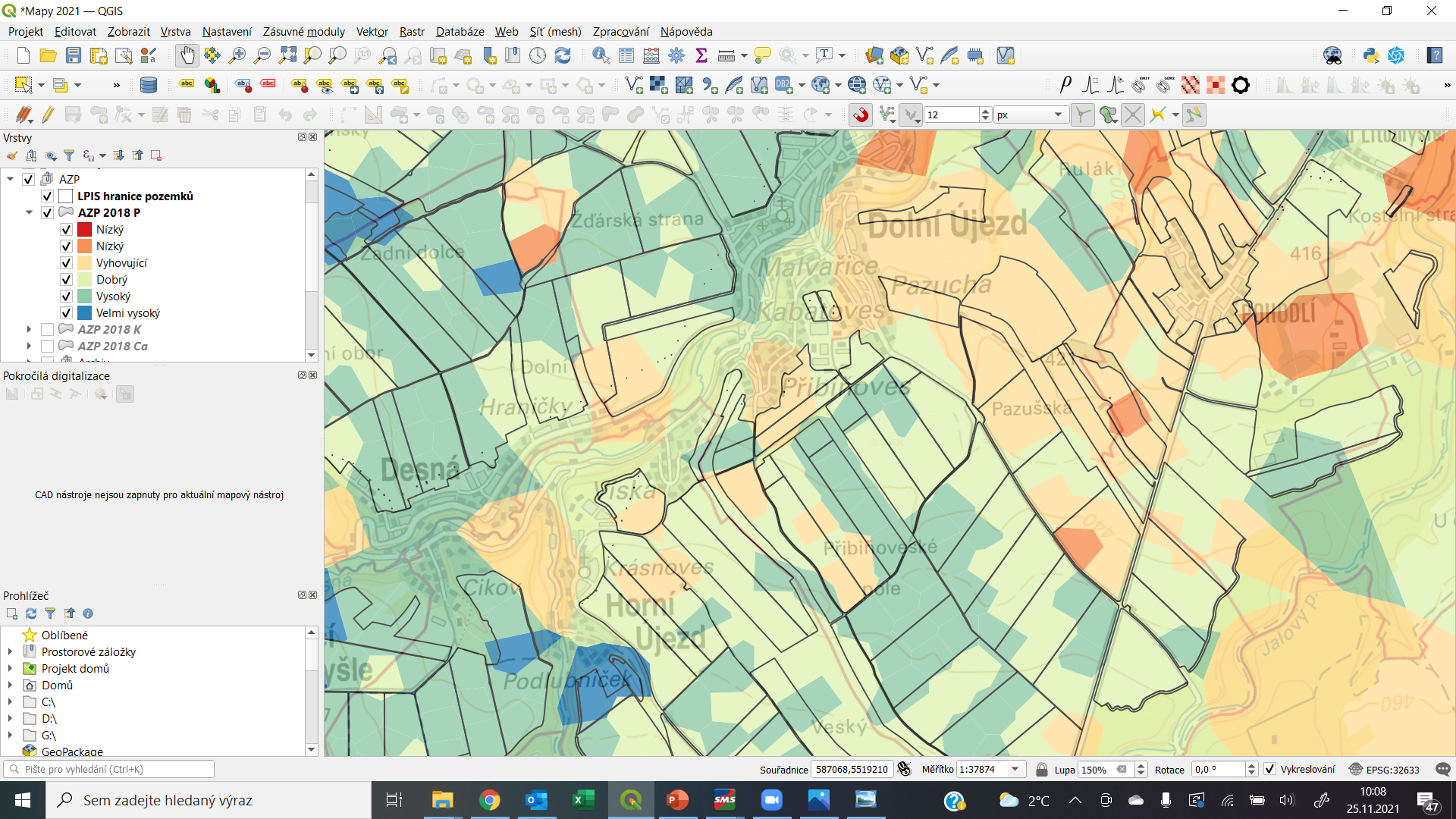 Pomocné plodiny
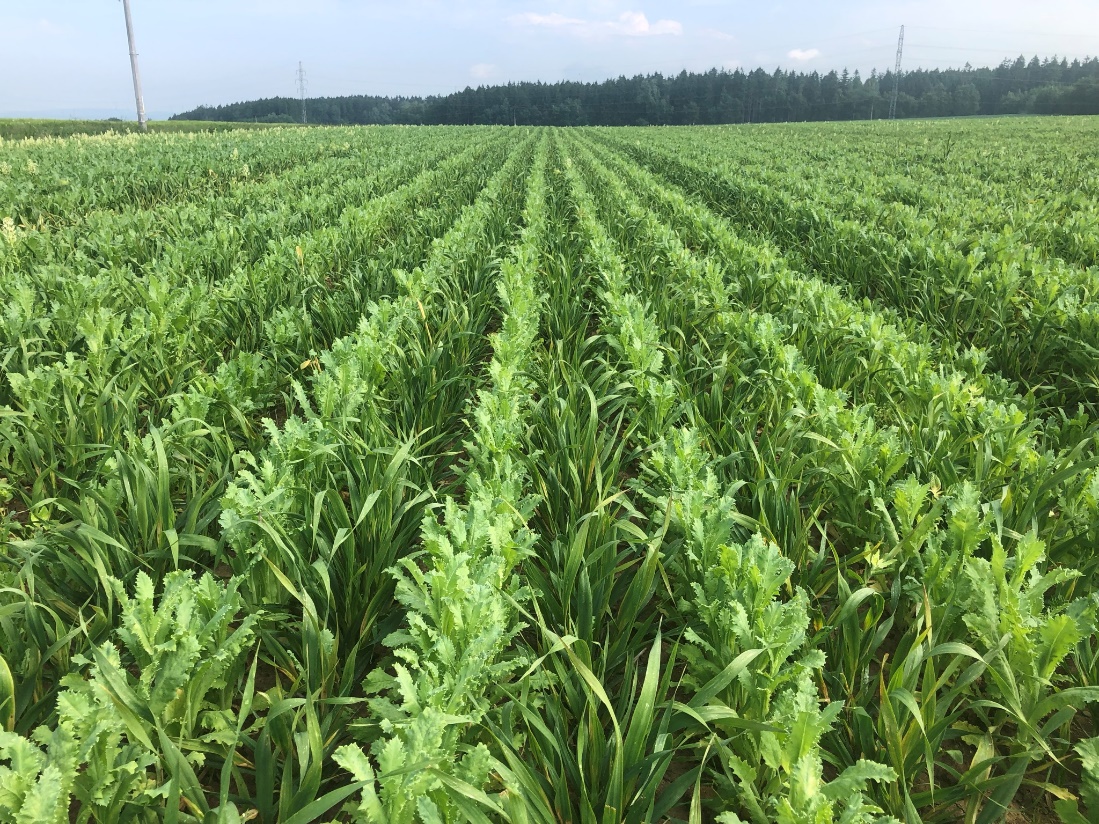 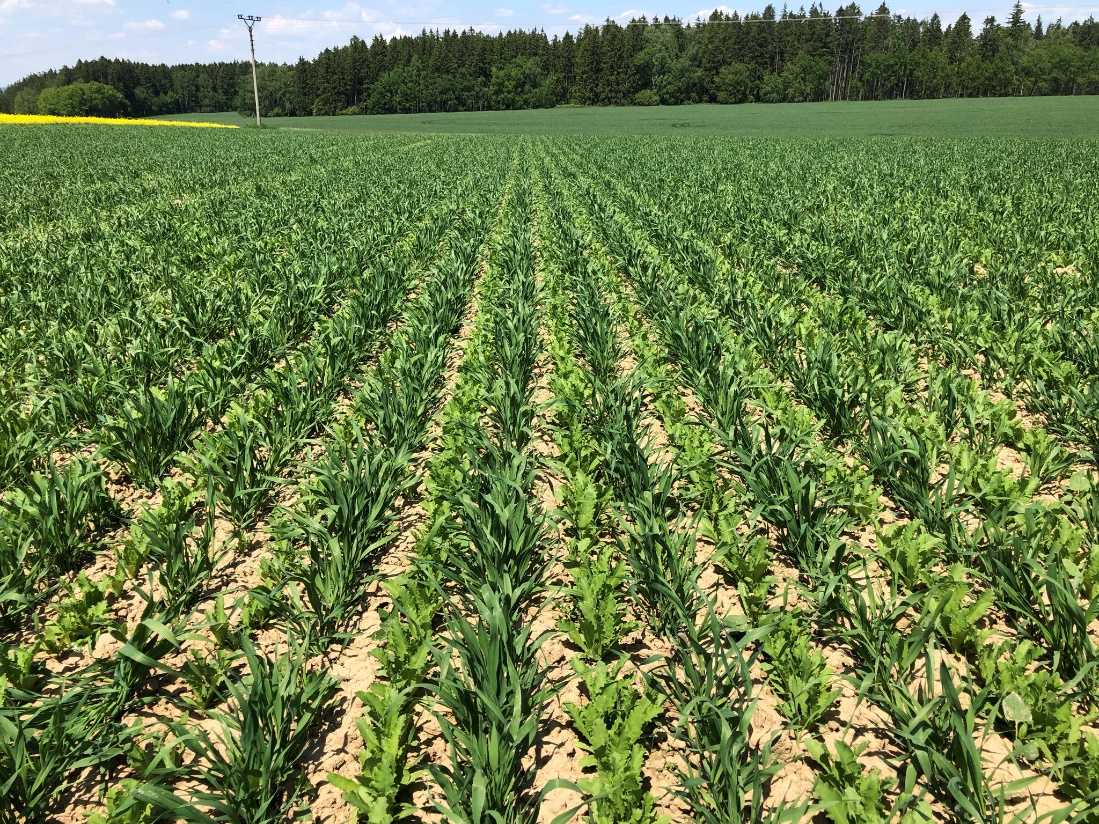 Mák + oves
Setí ob botku na 30 cm
Protierozní efekt
Přísun organiky
Pšenice + peluška
Struktura půdy po kukuřici
Vázání dusíku
Řepka + směs plodin
Atraktanty pro škůdce
Slévavost půdy
Vázání vzdušného dusíku
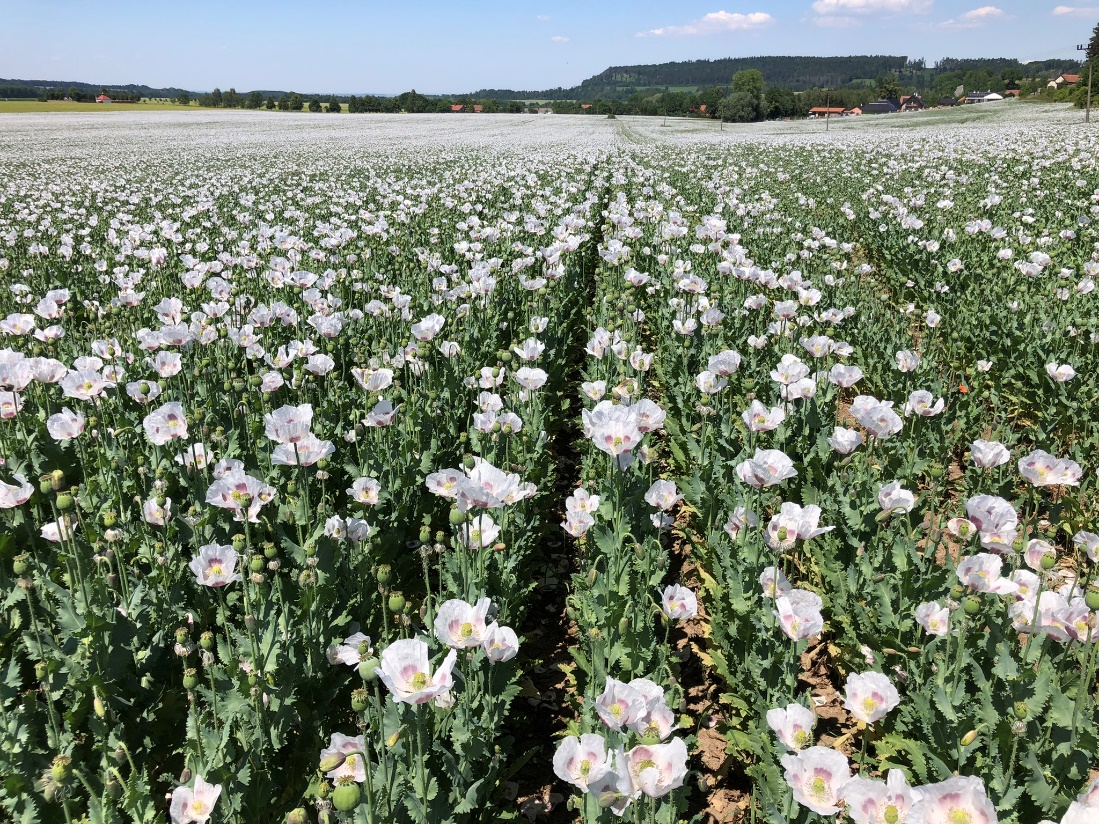 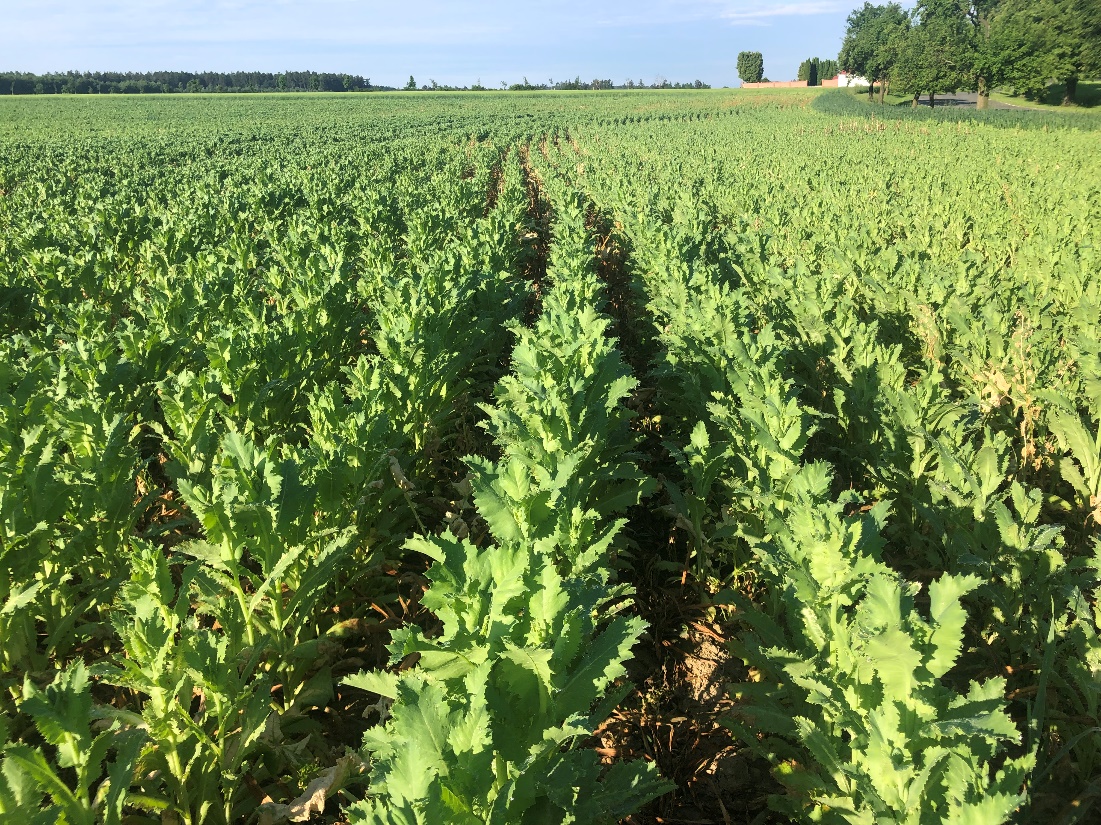 Pomocné plodiny
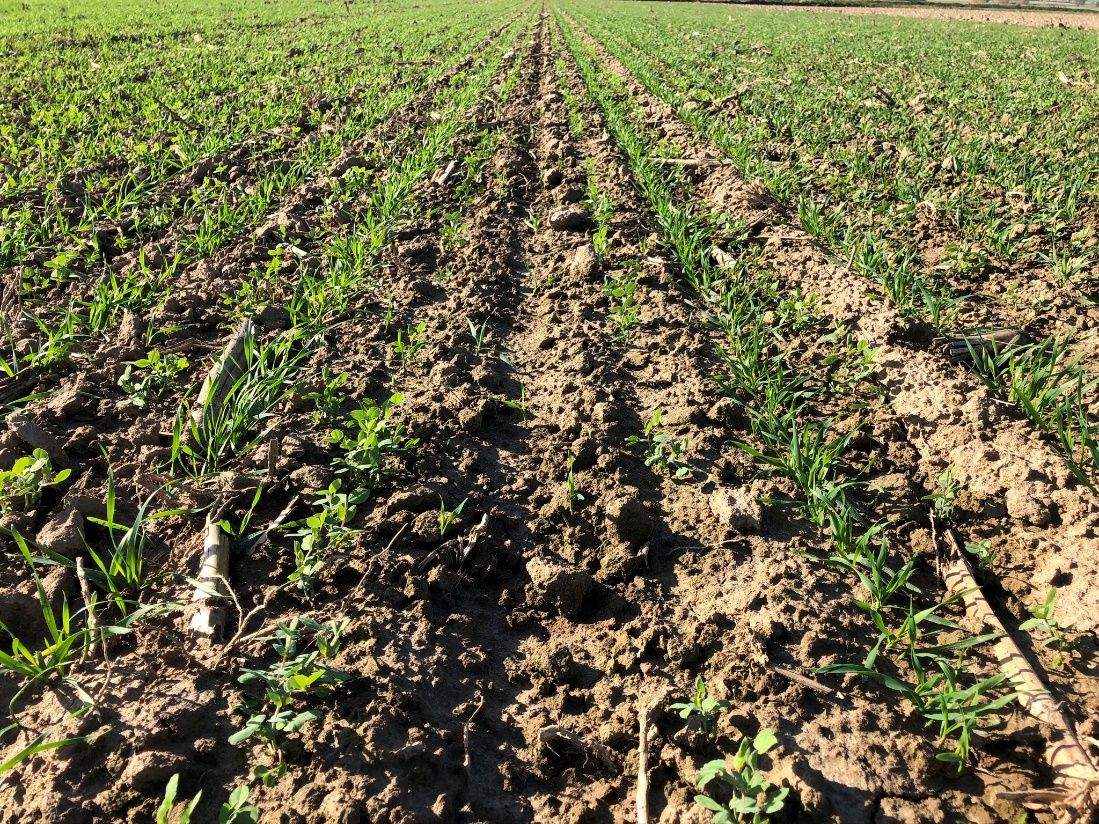 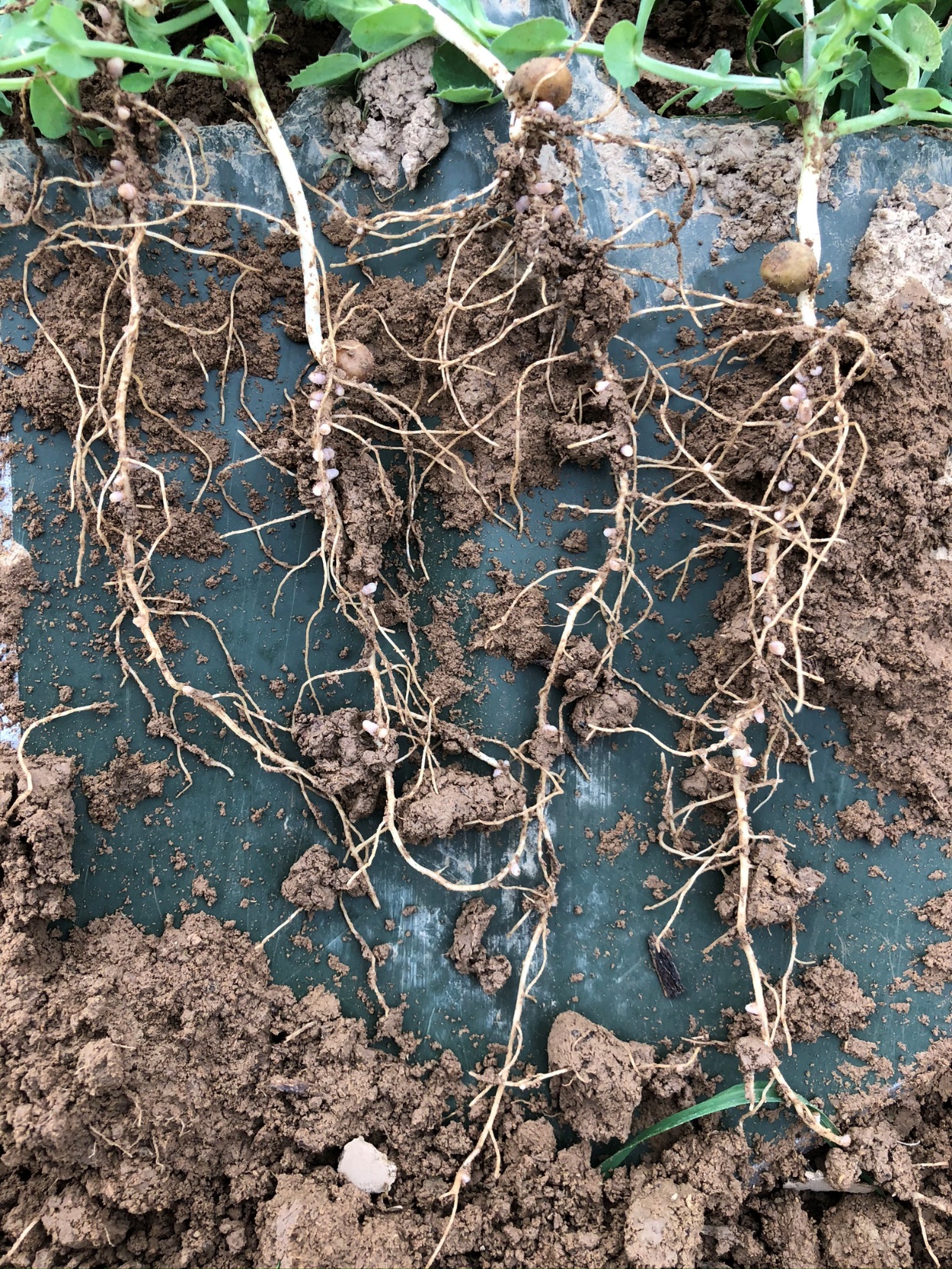 Mák + oves
Setí ob botku na 30 cm
Protierozní efekt
Přísun organiky
Pšenice + peluška
Struktura půdy po kukuřici
Vázání dusíku
Řepka + směs plodin
Atraktanty pro škůdce
Slévavost půdy
Vázání vzdušného dusíku
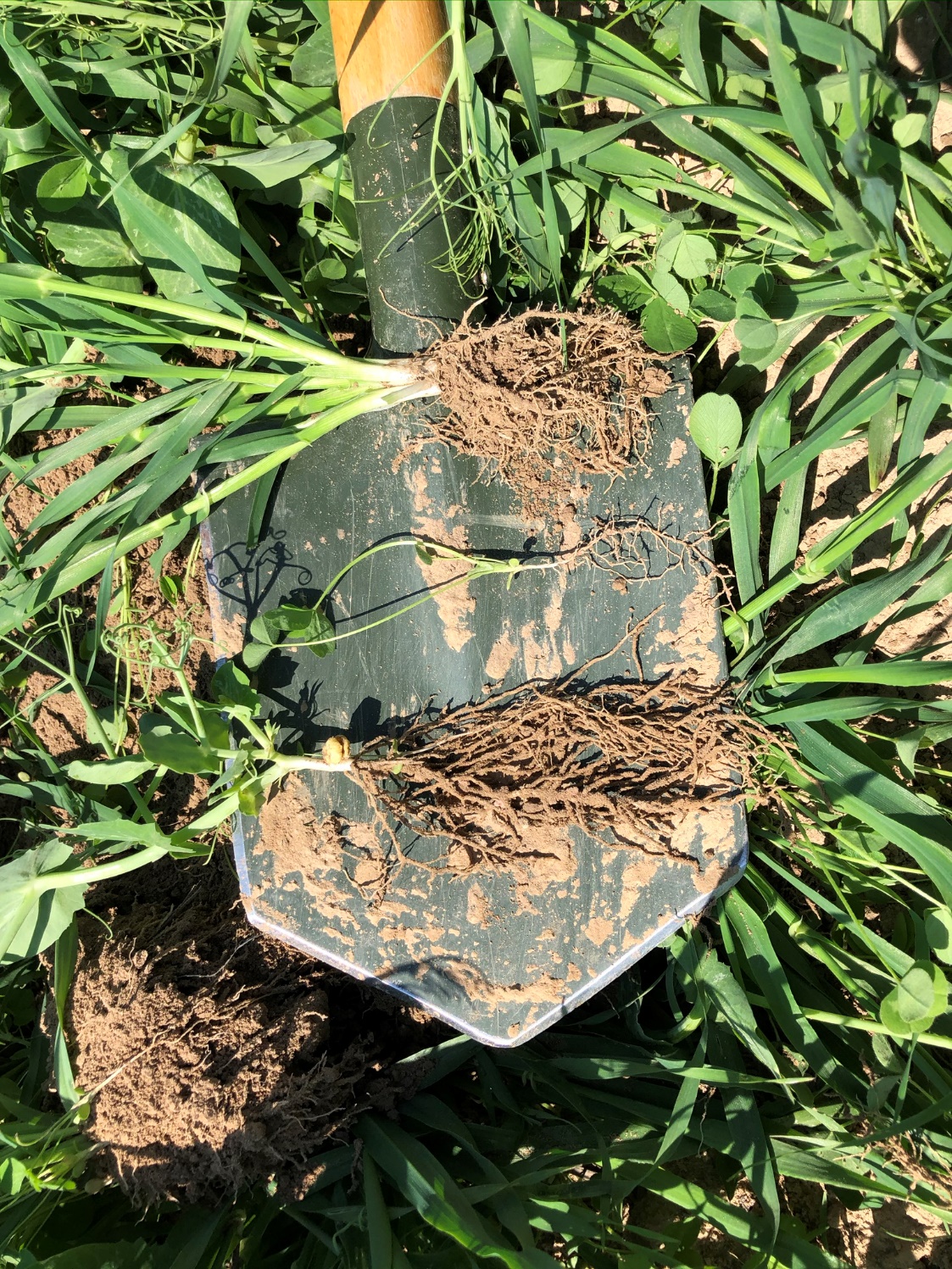 Pomocné plodiny
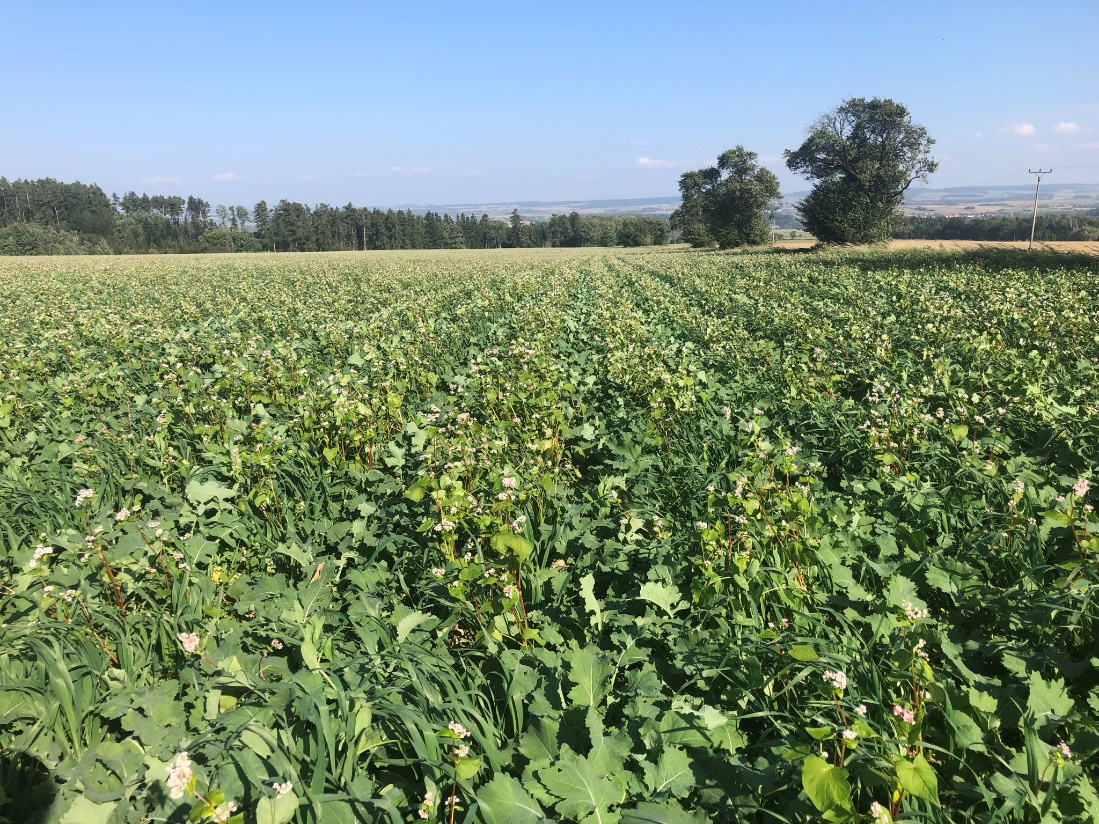 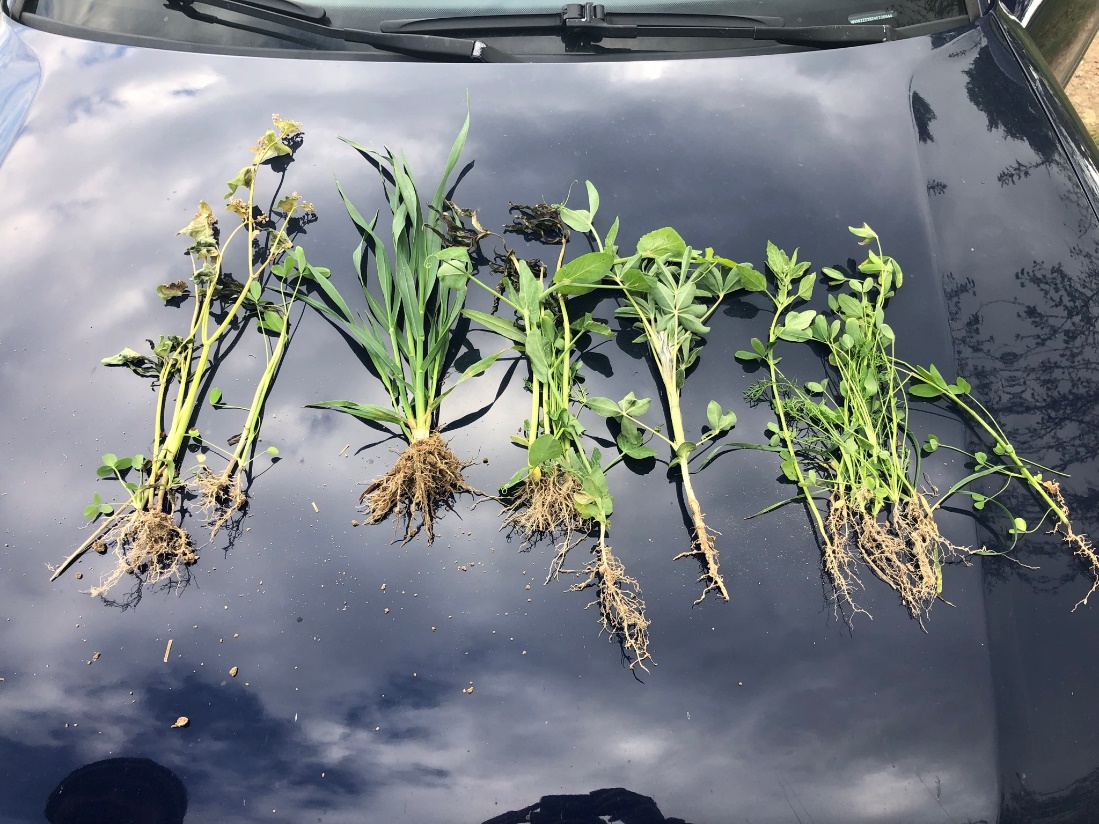 Mák + oves
Setí ob botku na 30 cm
Protierozní efekt
Přísun organiky
Pšenice + peluška
Struktura půdy po kukuřici
Vázání dusíku
Řepka + směs plodin
Atraktanty pro škůdce
Slévavost půdy
Vázání vzdušného dusíku
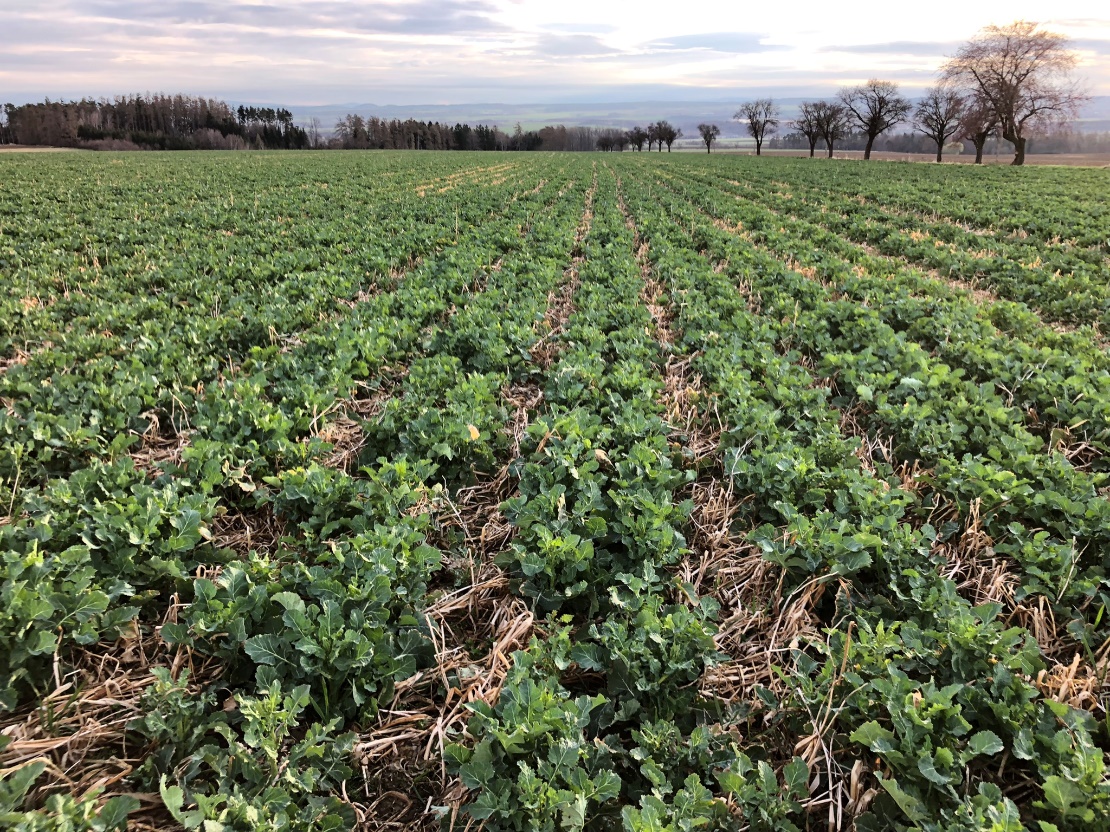 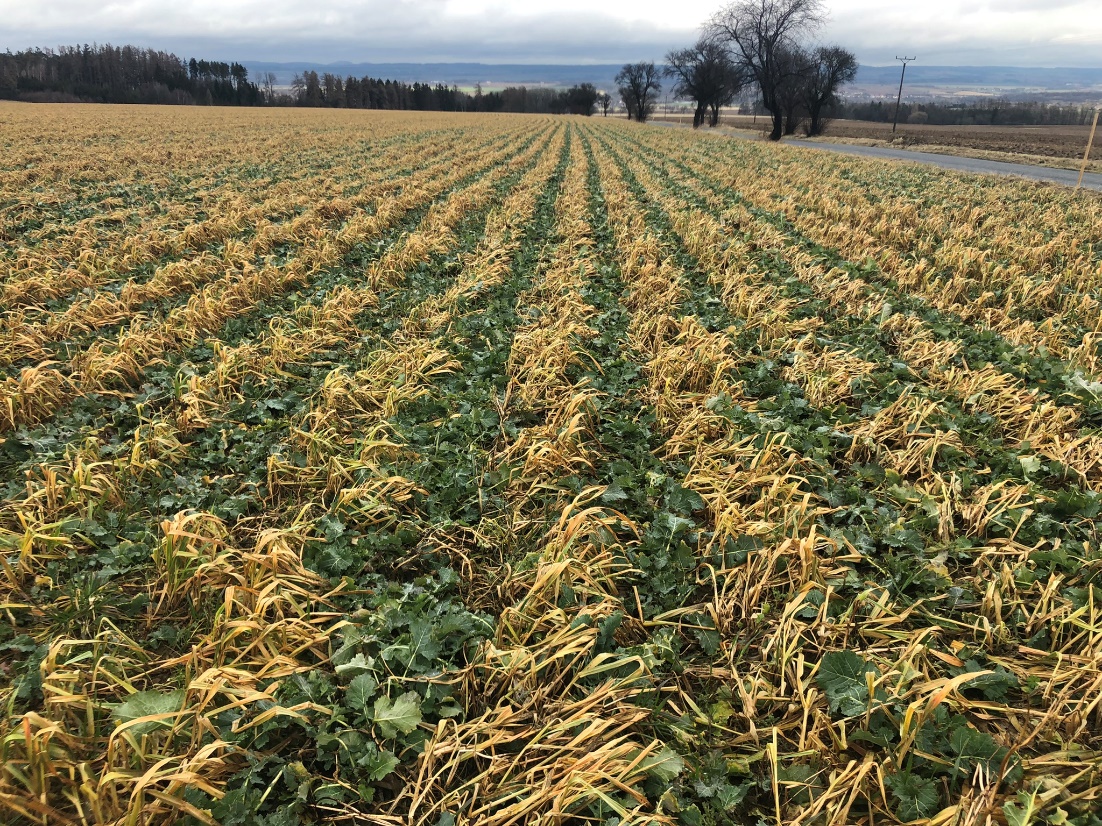 Pomocné plodiny
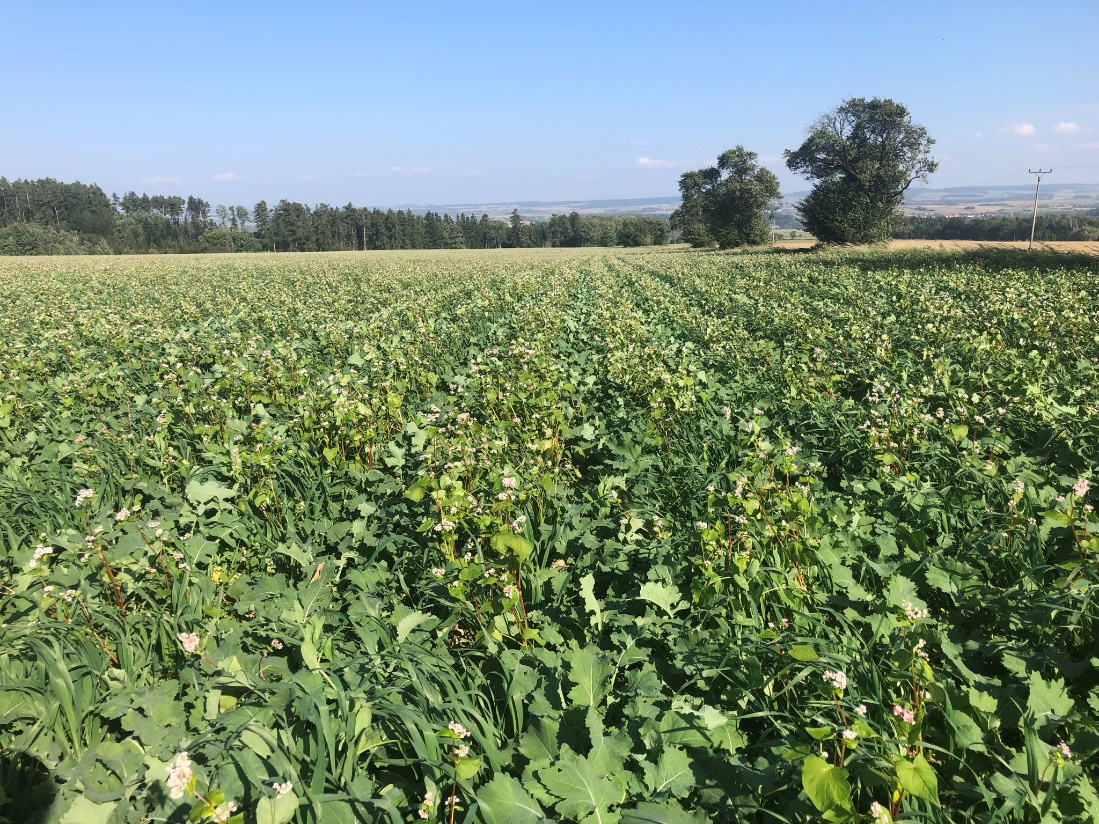 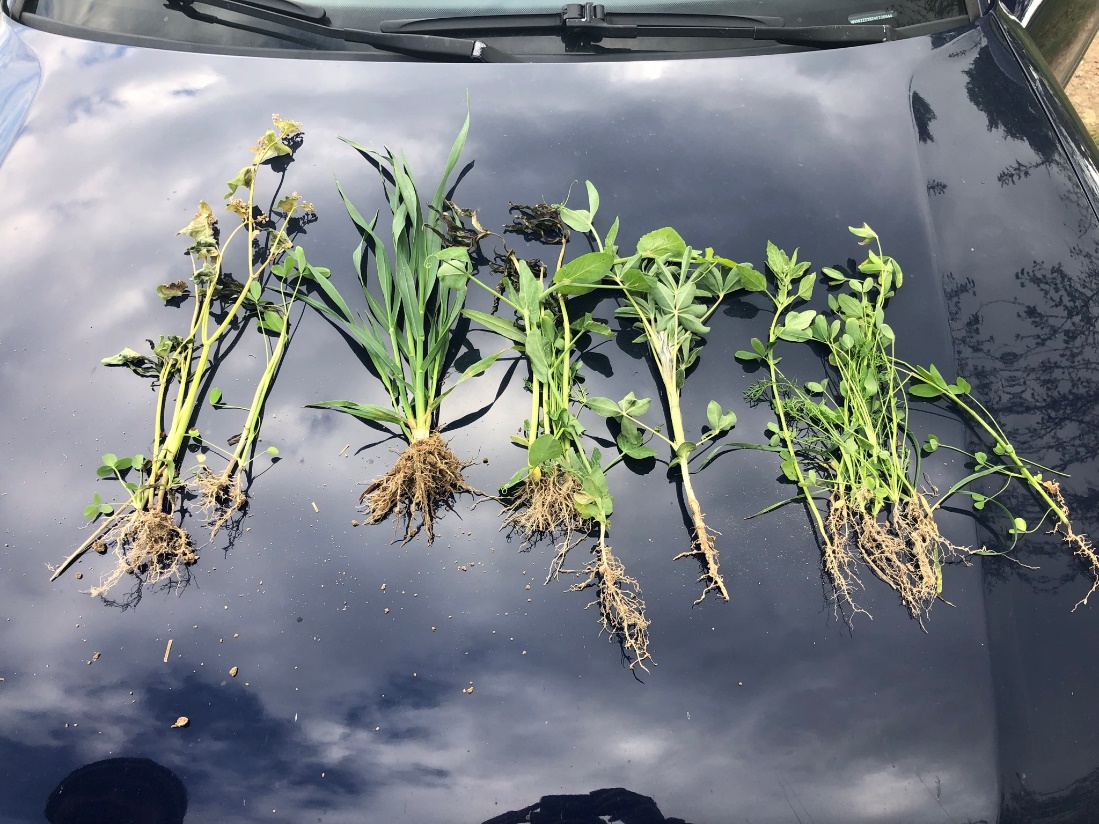 Mák + oves
Setí ob botku na 30 cm
Protierozní efekt
Přísun organiky
Pšenice + peluška
Struktura půdy po kukuřici
Vázání dusíku
Řepka + směs plodin
Atraktanty pro škůdce
Slévavost půdy
Vázání vzdušného dusíku
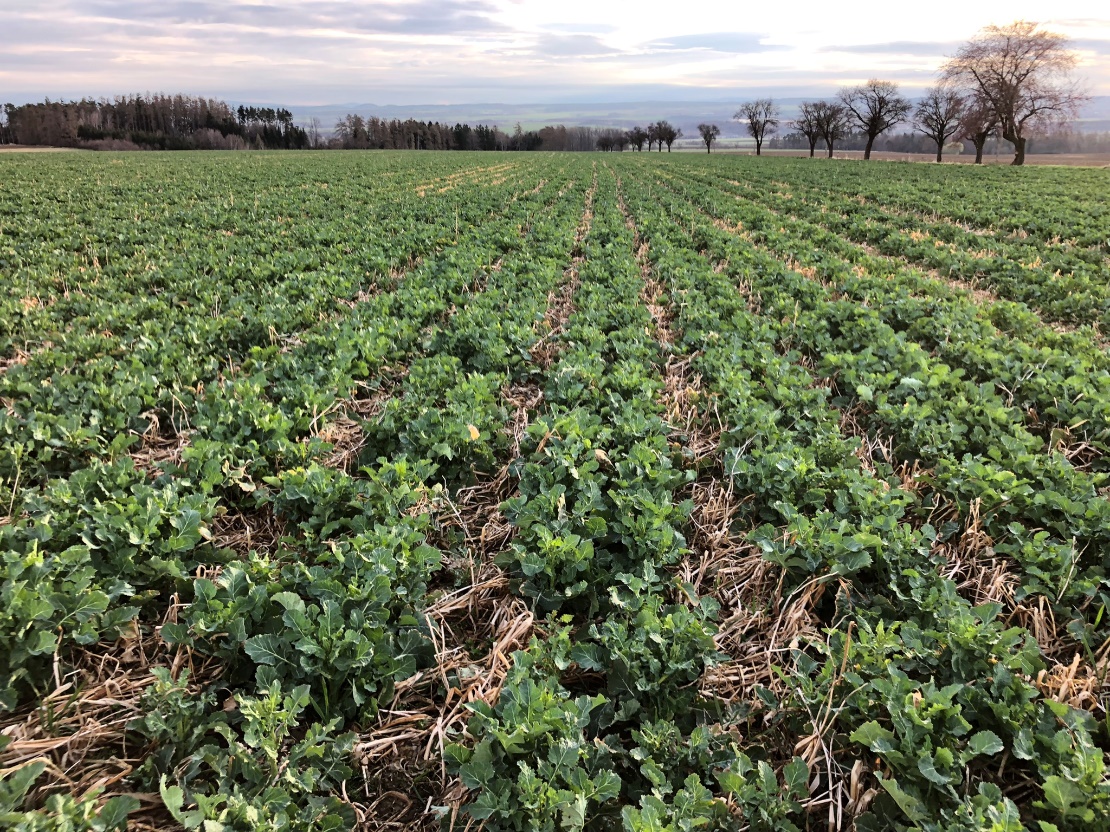 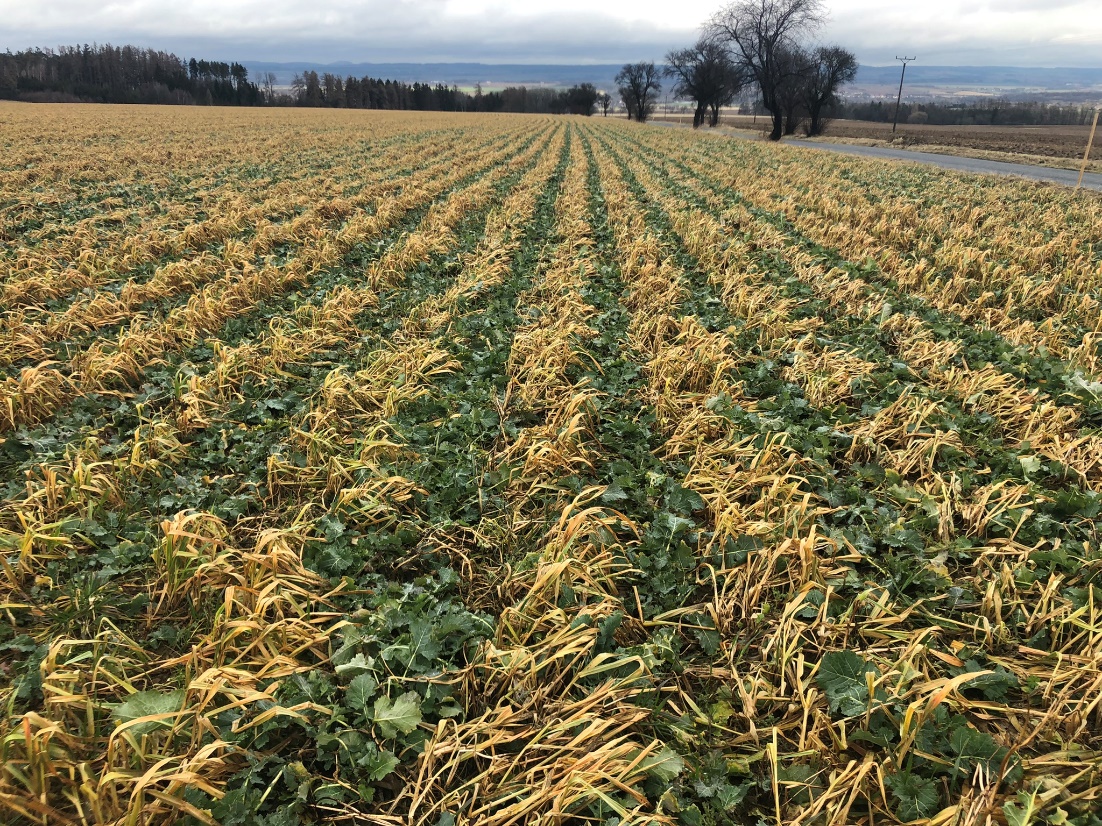 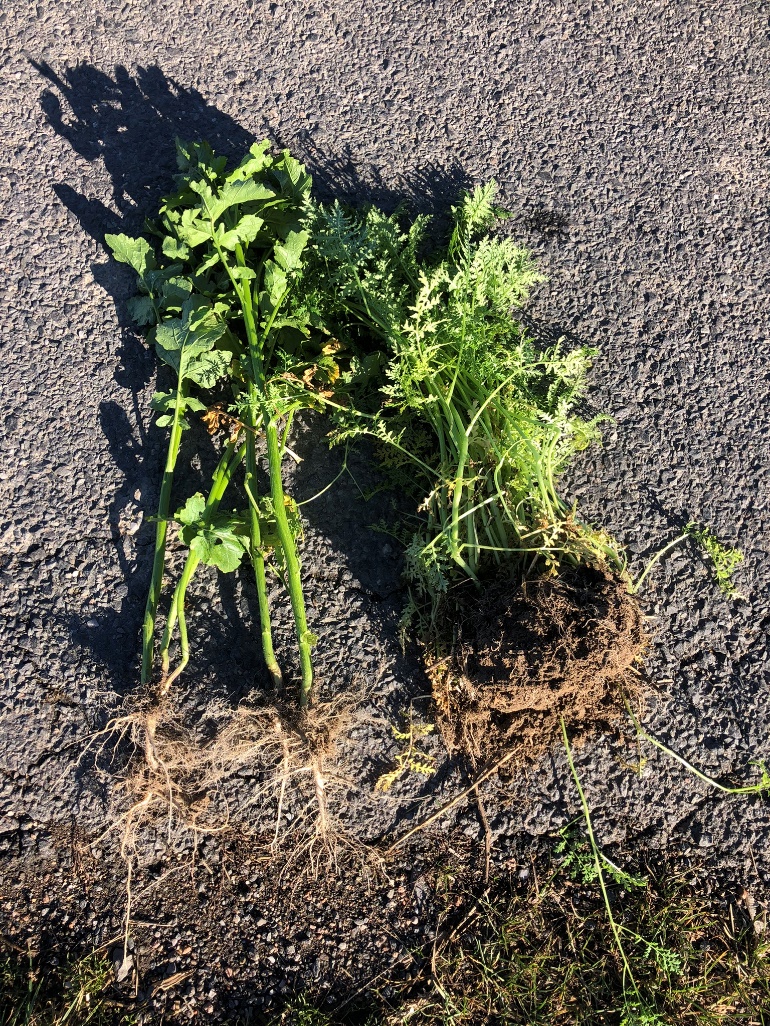 Meziplodiny
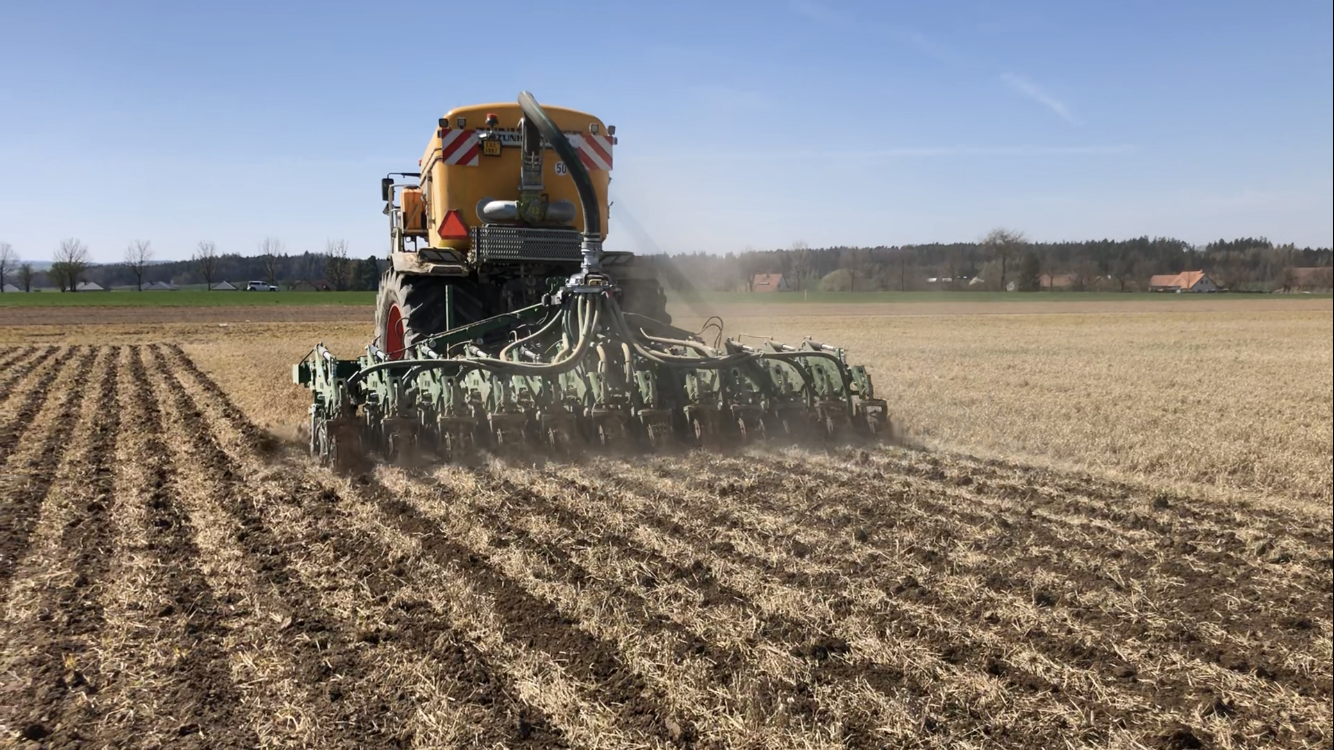 Vždy s aplikací kejdy/digestátu nebo hnůj skotu
Svazenka + hořčice
Setí ob botku 15 cm
Řešení výdrolu
Včasnost setí
Svazenka + oves hřebílkatý
Testování pozdnějšího výsevu
Svazenka s do podmítky + podrývání – následná plodina přímo setý mák
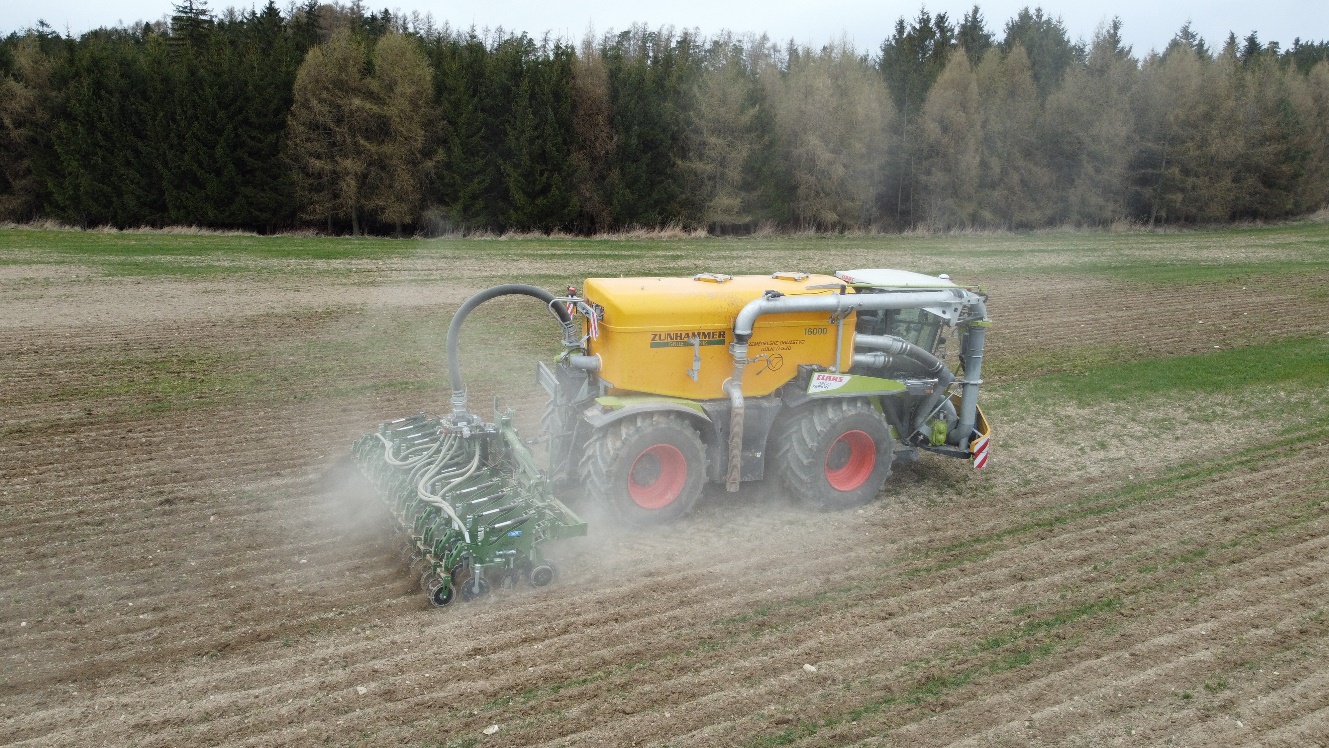 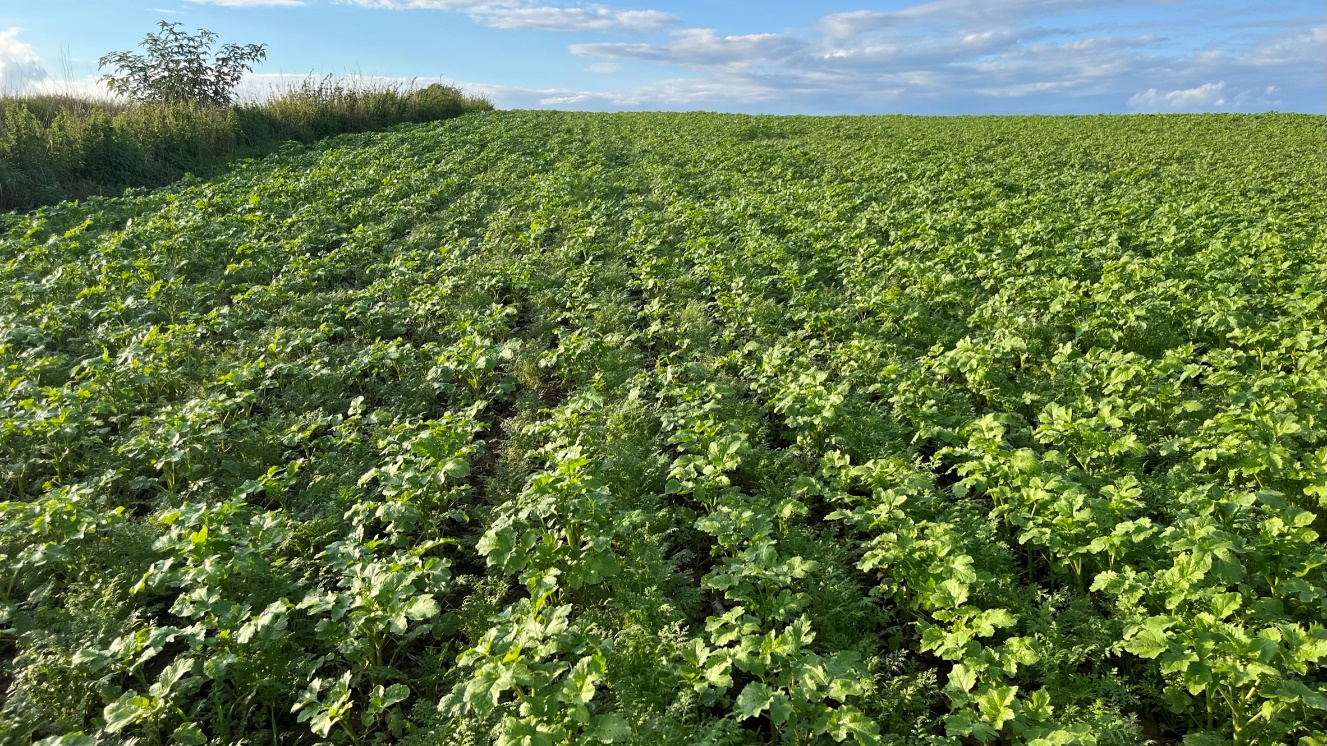 Meziplodiny
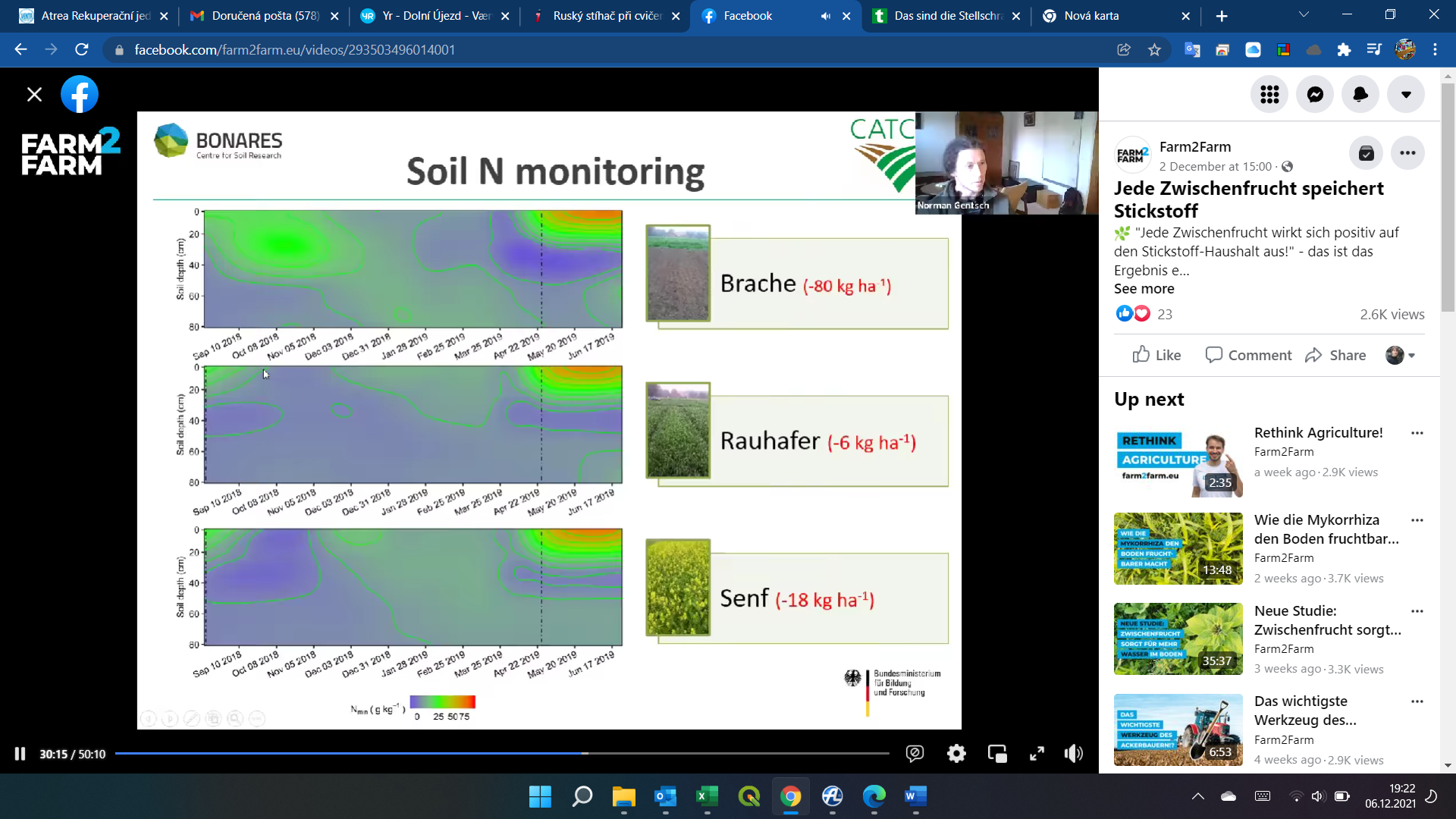 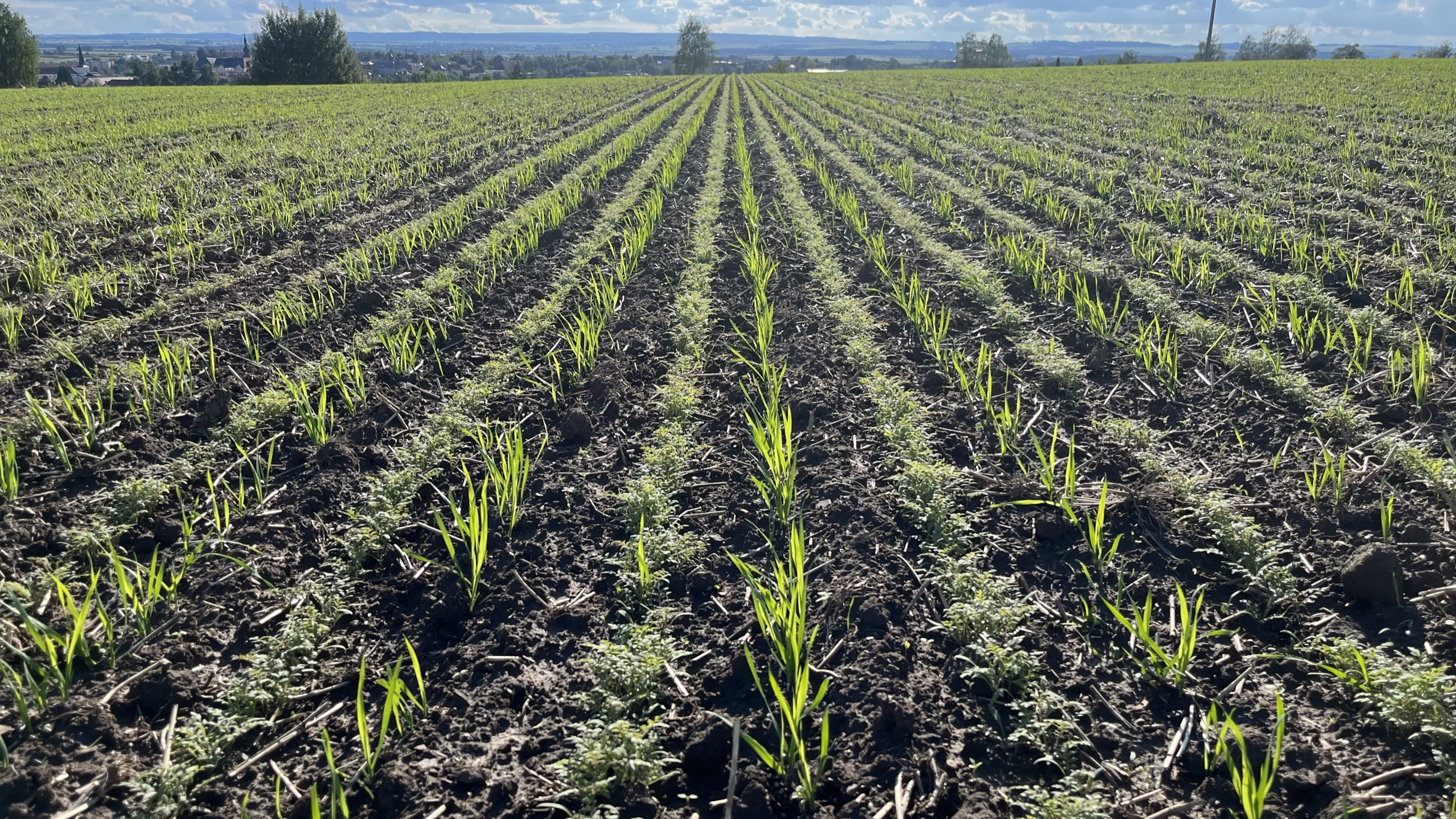 Vždy s aplikací kejdy/digestátu nebo hnůj skotu
Svazenka + hořčice
Setí ob botku 15 cm
Řešení výdrolu
Včasnost setí
Svazenka + oves hřebílkatý
Testování pozdnějšího výsevu
Svazenka s do podmítky + podrývání – následná plodina přímo setý mák
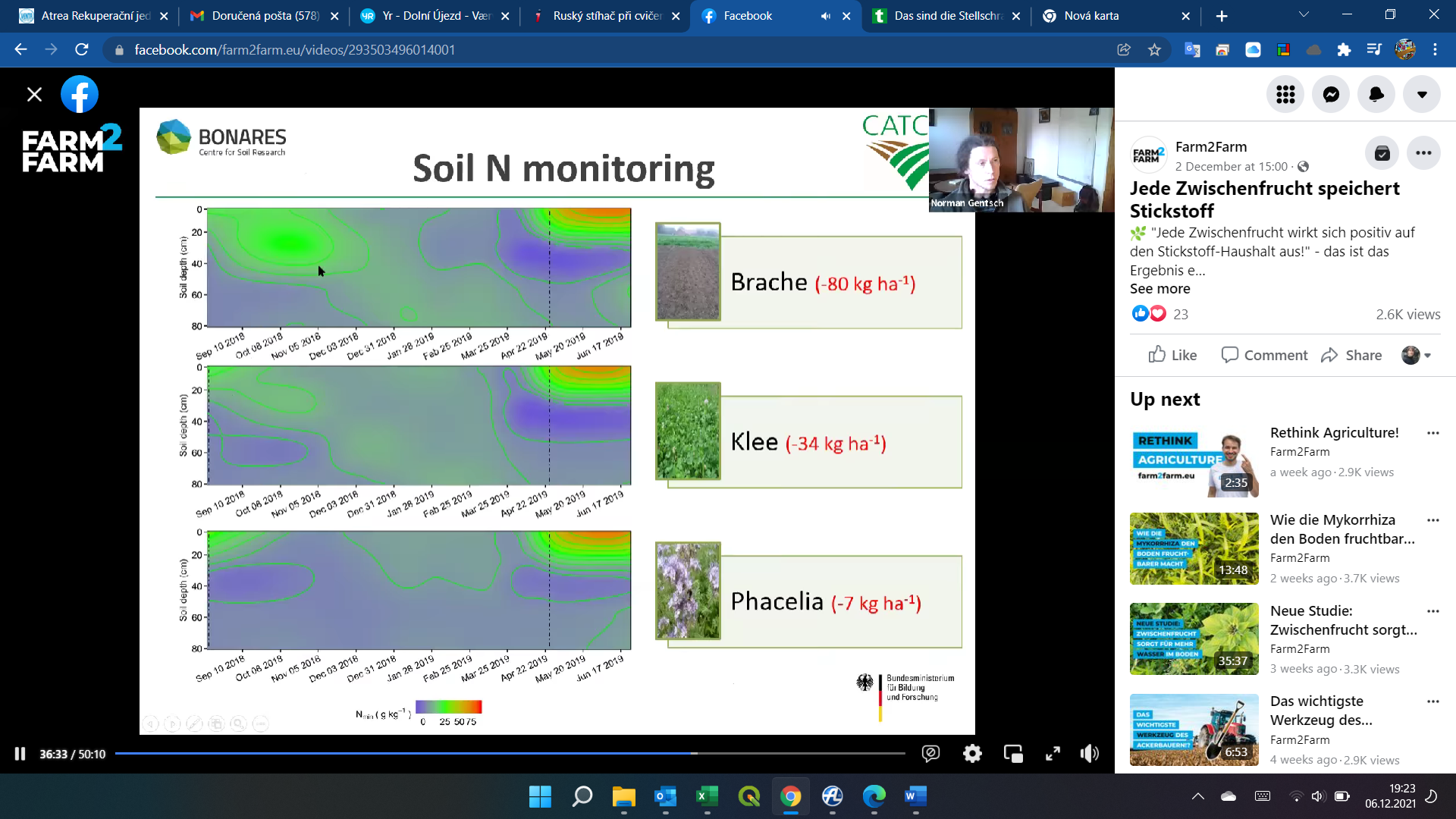 Využití org. hnojiv
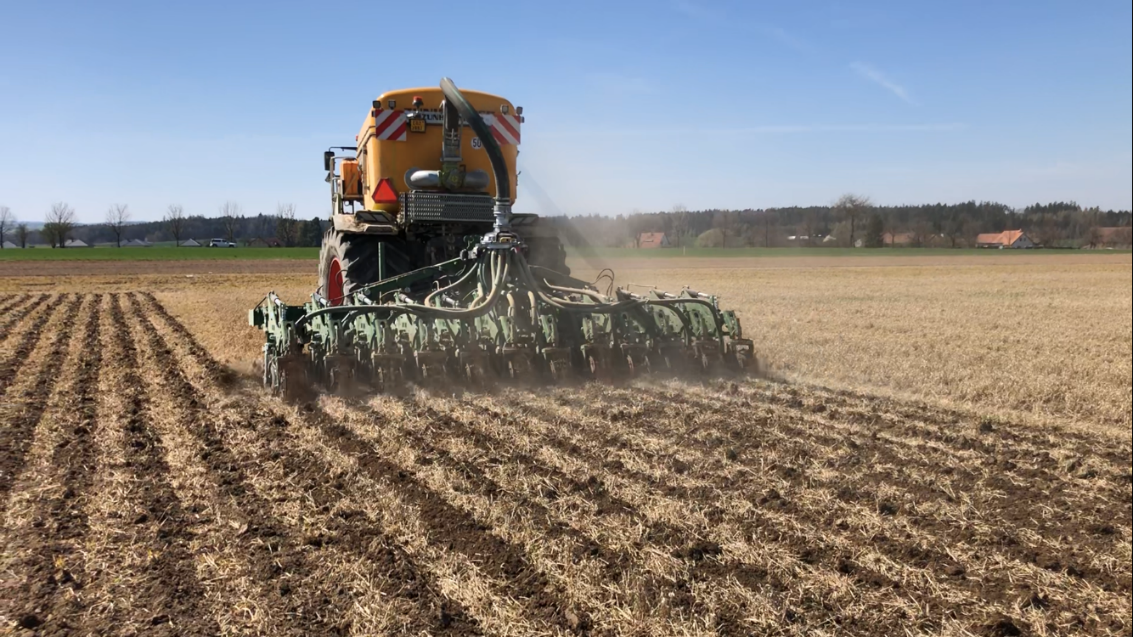 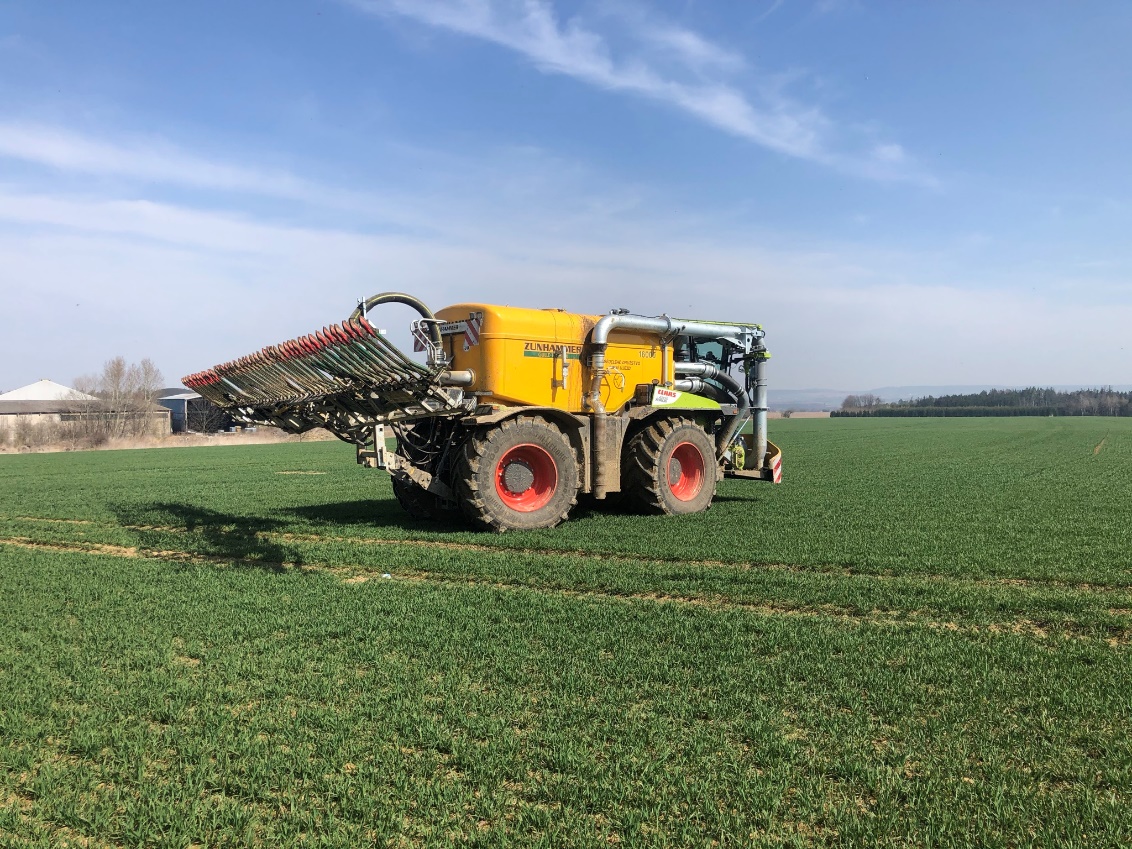 Regenerační přihnojení ozimů
Plošná aplikace s inhibitory
Provzdušnění rotační plečkou
Hnojení pod kukuřice – jaro 
strip-till cca ½ ploch
Aplikace statkových tuhých hnojiv
léto pod řepky 
Pod meziplodiny a následuje kukuřice
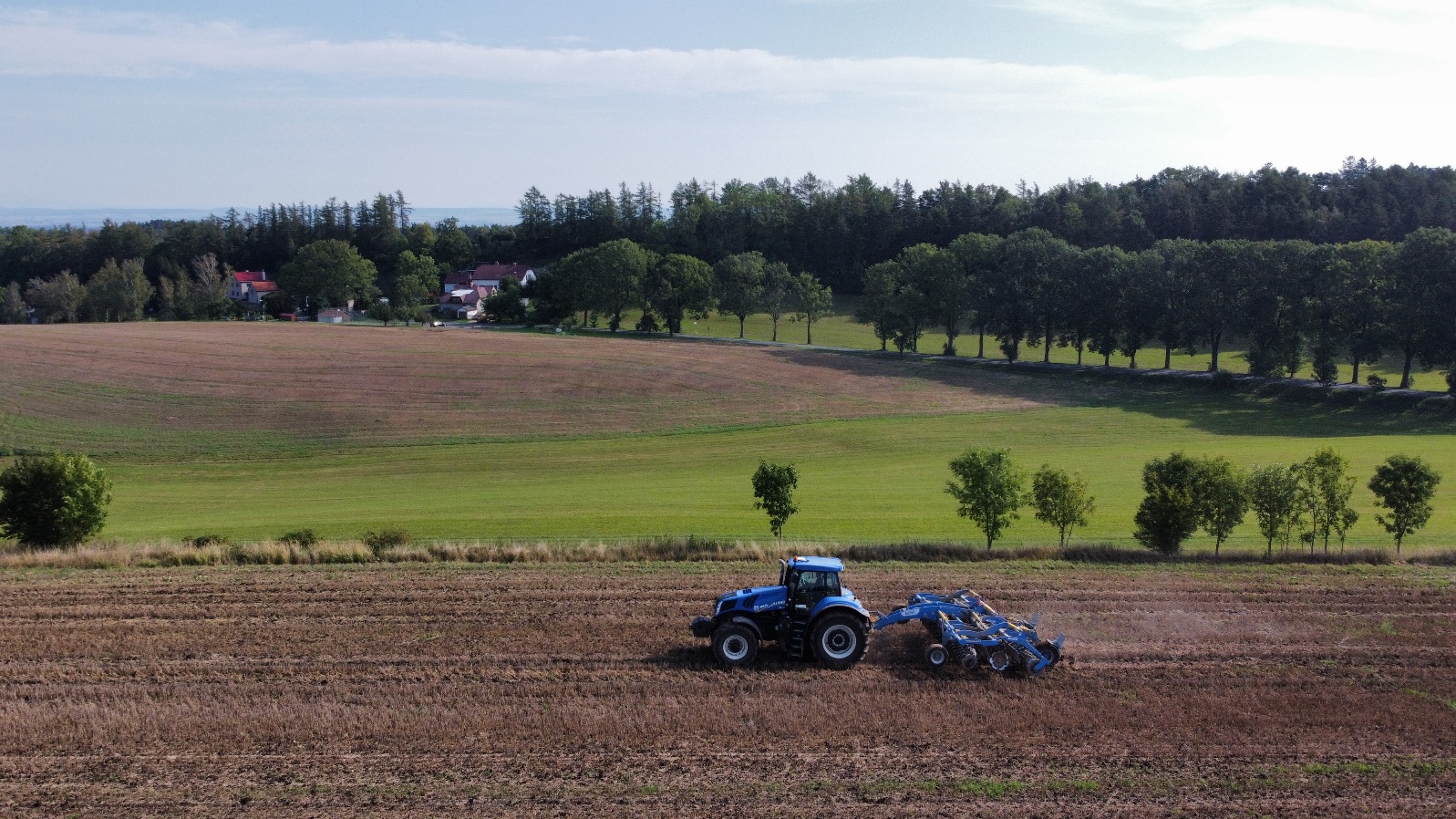 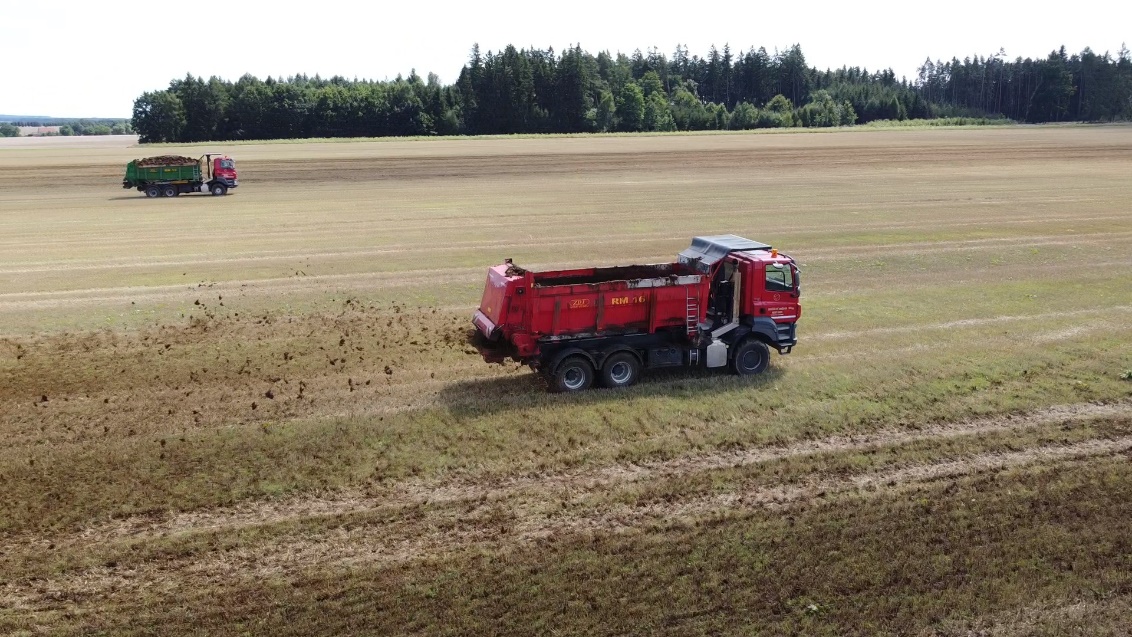 [Speaker Notes: Výsledky letos – pšenice po kukuřicí kejda vs. Bez kejdy]
VRAHnojiva
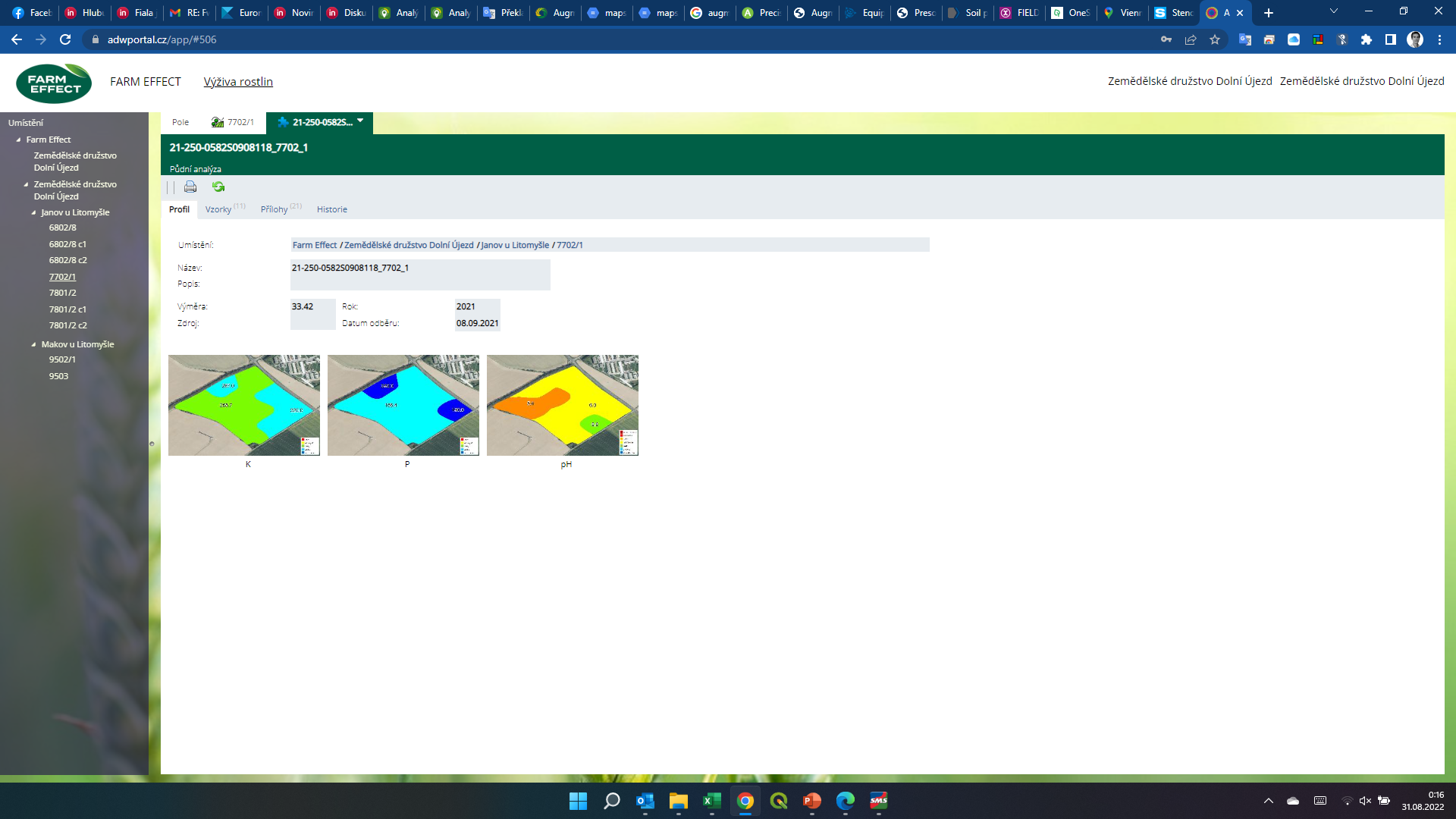 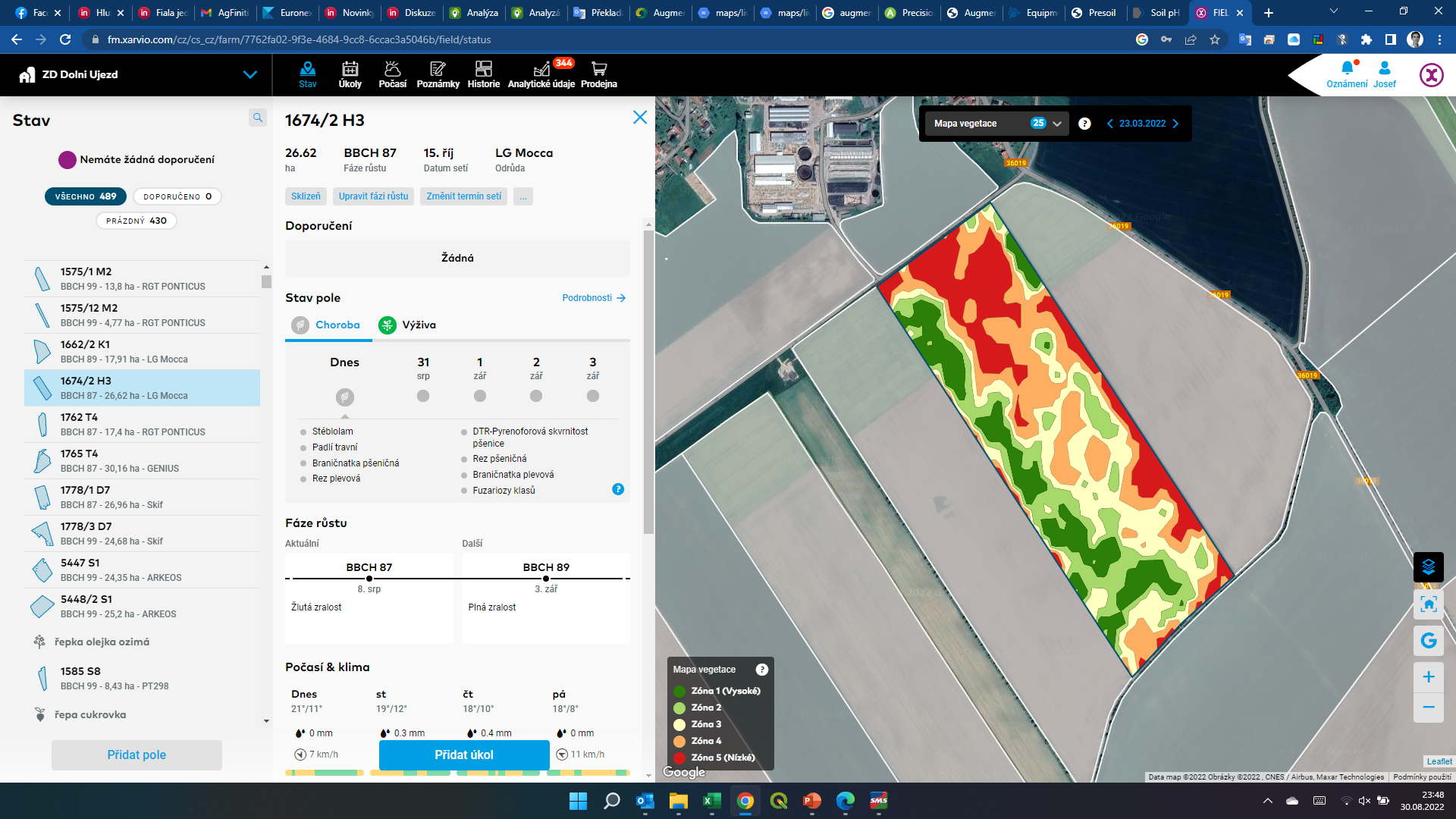 Variabilní N hnojení
Zpracování satelitních snímků
Dostupné portály – OneSoil, Xarvio, etc.
Variabilní zásobní hnojení a úprava pH
AZP – LPIS ??? 
ADW – AgroEko – STENON
Příprava aplikačních map
Přenos do displayů
Agrobot – portal traktor.jednoduse.cz
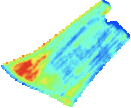 VRAHnojiva
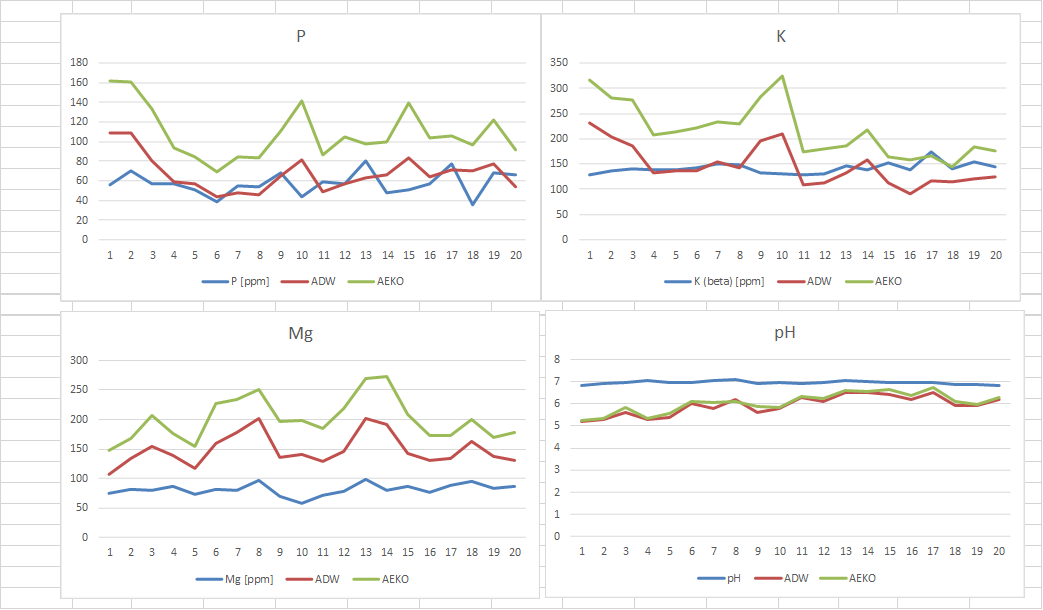 Variabilní N hnojení
Zpracování satelitních snímků
Dostupné portály – OneSoil, Xarvio, etc.
Variabilní zásobní hnojení a úprava pH
AZP – LPIS ??? 
ADW – AgroEko – STENON
Příprava aplikačních map
Přenos do displayů
Agrobot – portal traktor.jednoduse.cz
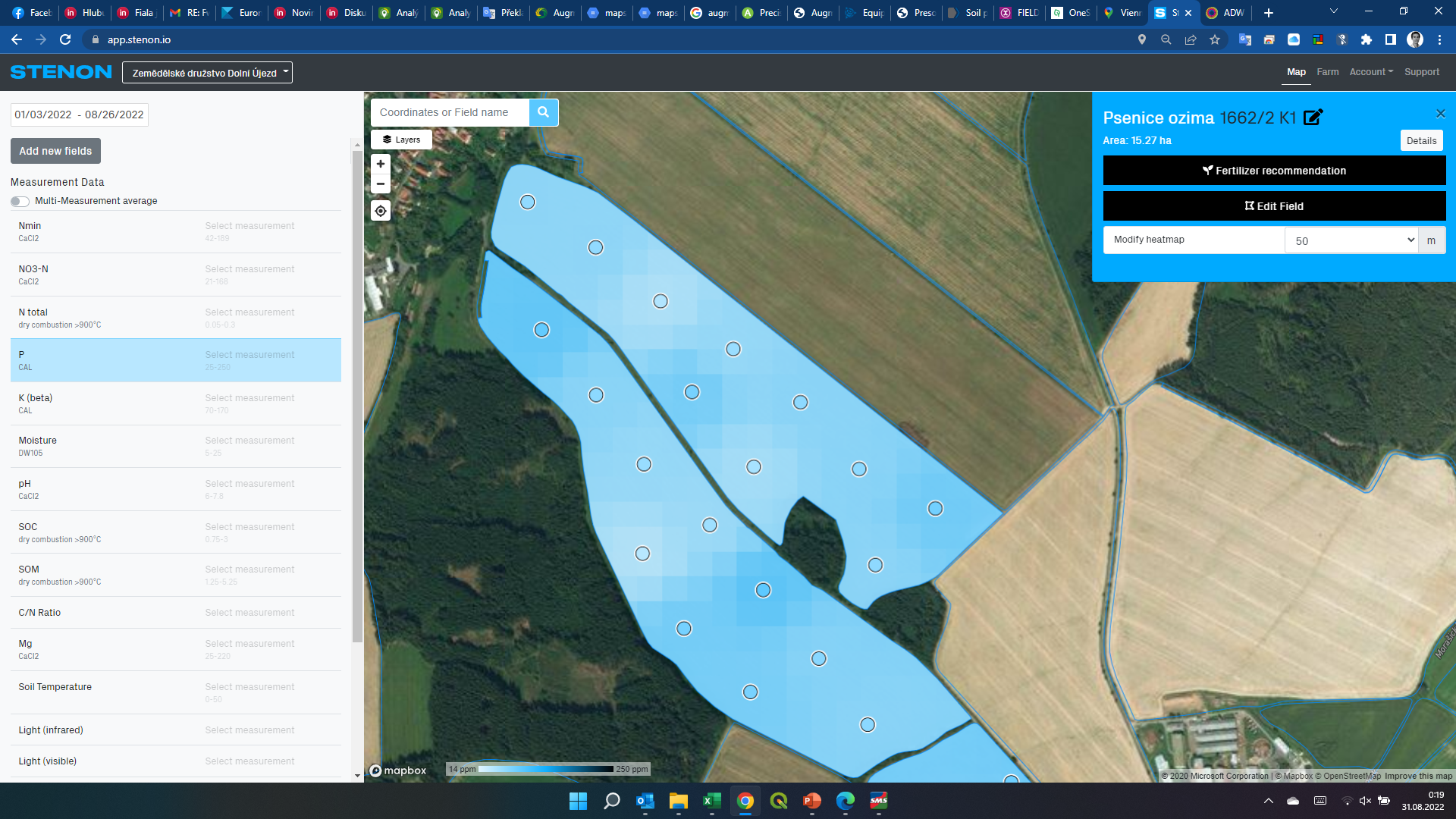 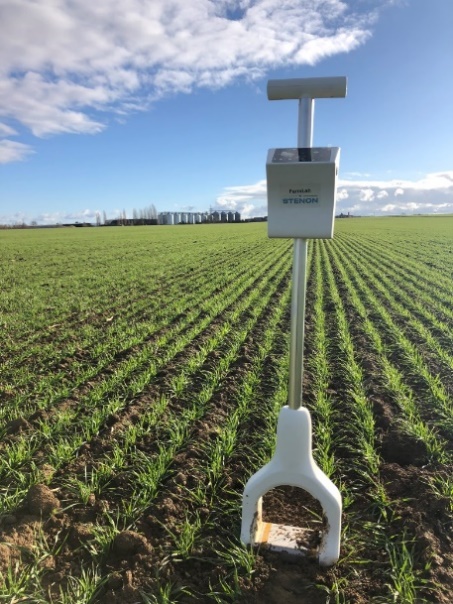 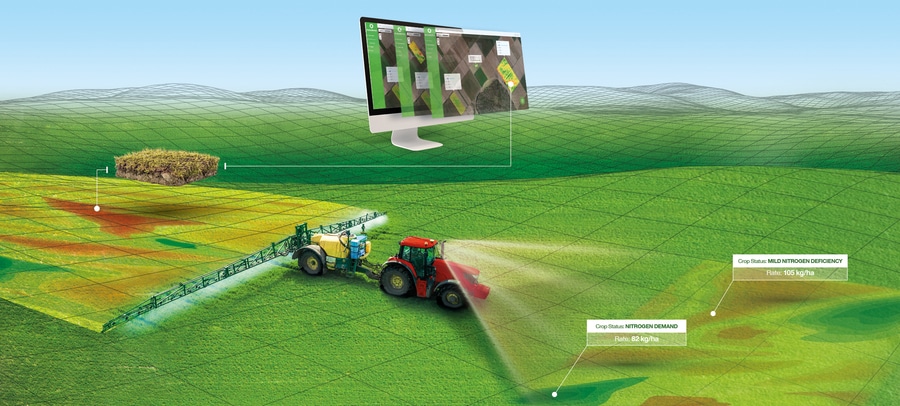 VRAHnojiva
Použití systému instalovaném na stroji
Skenování porostu v průběhu jízdy 
A automatické nastavování dávky podle vegetačního indexu
Jednoduché pro obsluhu
Automatický záznam provozu na portále
Automatické ukládání snímku porostu při změně vegetačního indexu
Možnost obsluhou vyfotit porost/překážku
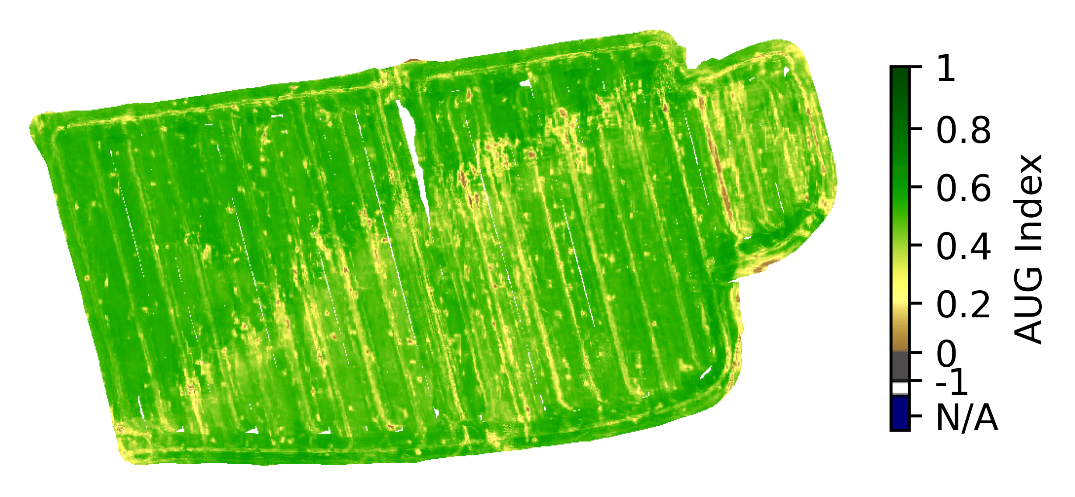 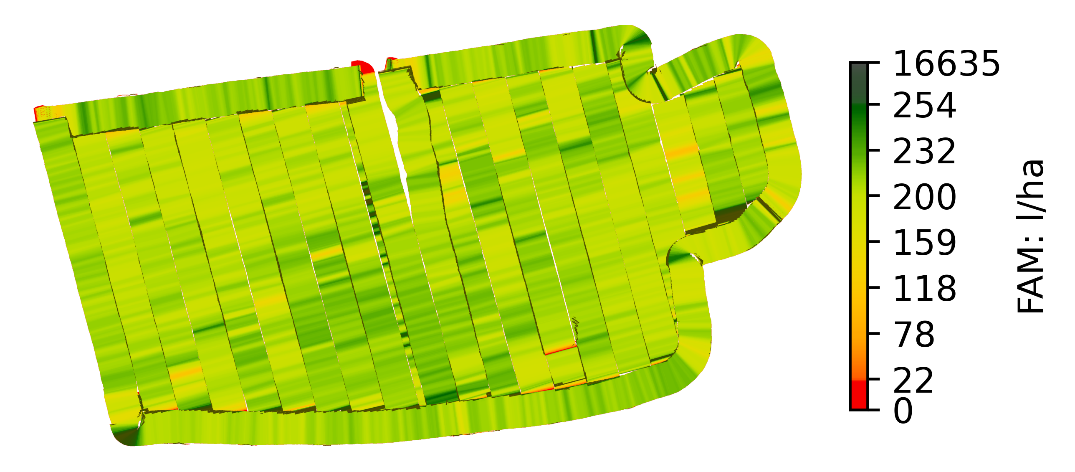 VRAHnojiva
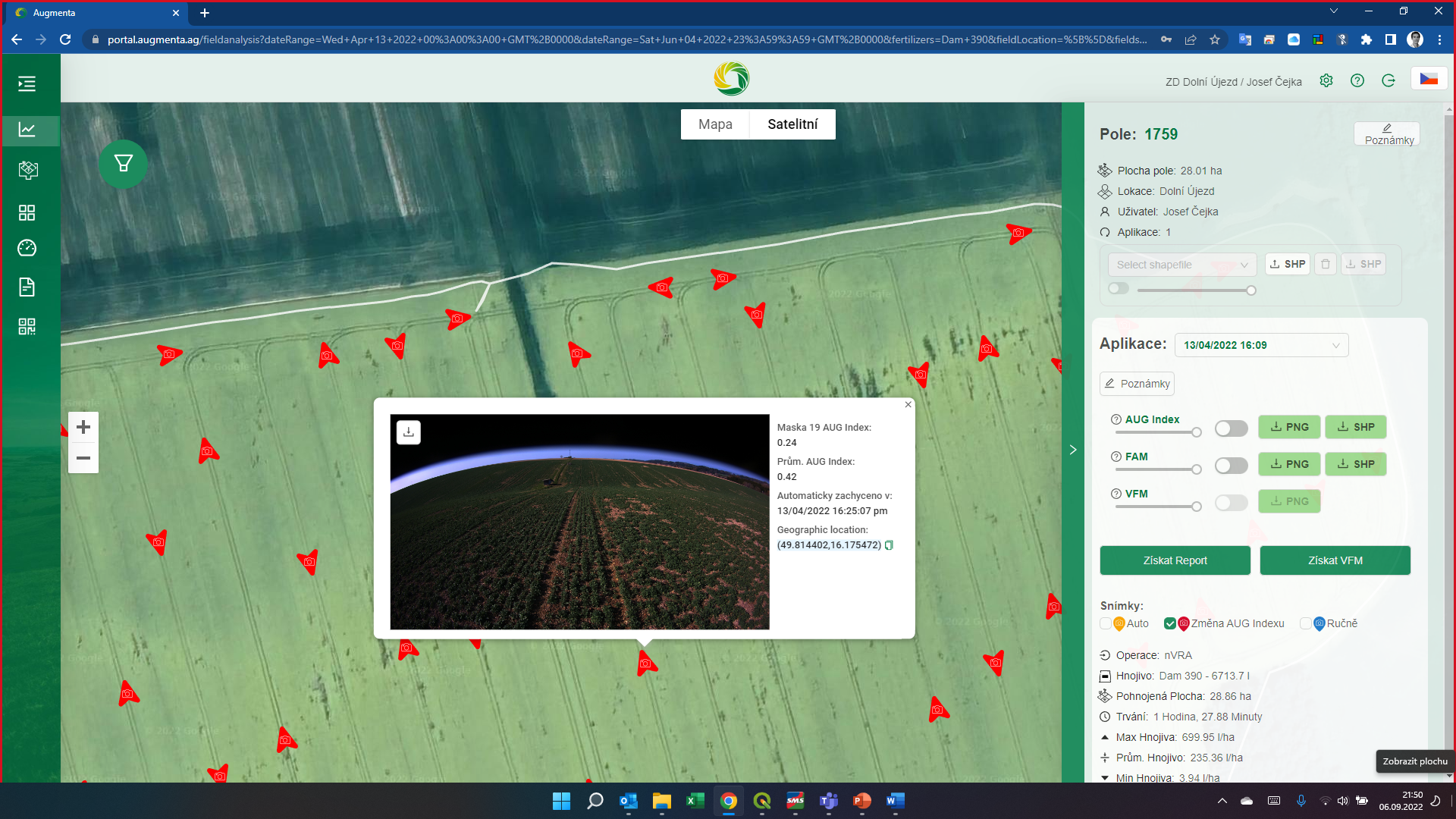 Použití systému instalovaném na stroji
Skenování porostu v průběhu jízdy 
A automatické nastavování dávky podle vegetačního indexu
Jednoduché pro obsluhu
Automatický záznam provozu na portále
Automatické ukládání snímku porostu při změně vegetačního indexu
Možnost obsluhou vyfotit porost/překážku
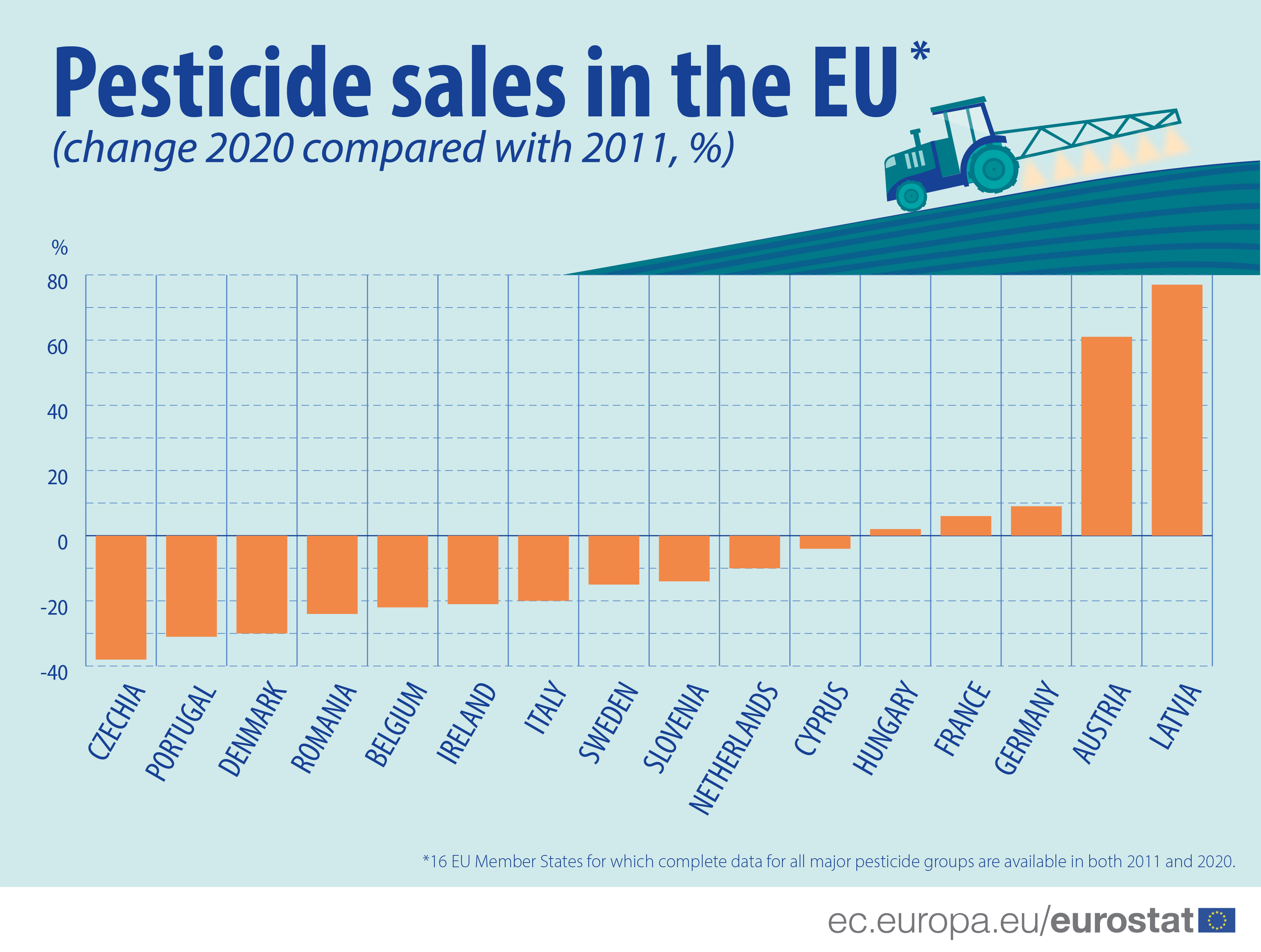 VRAPOR
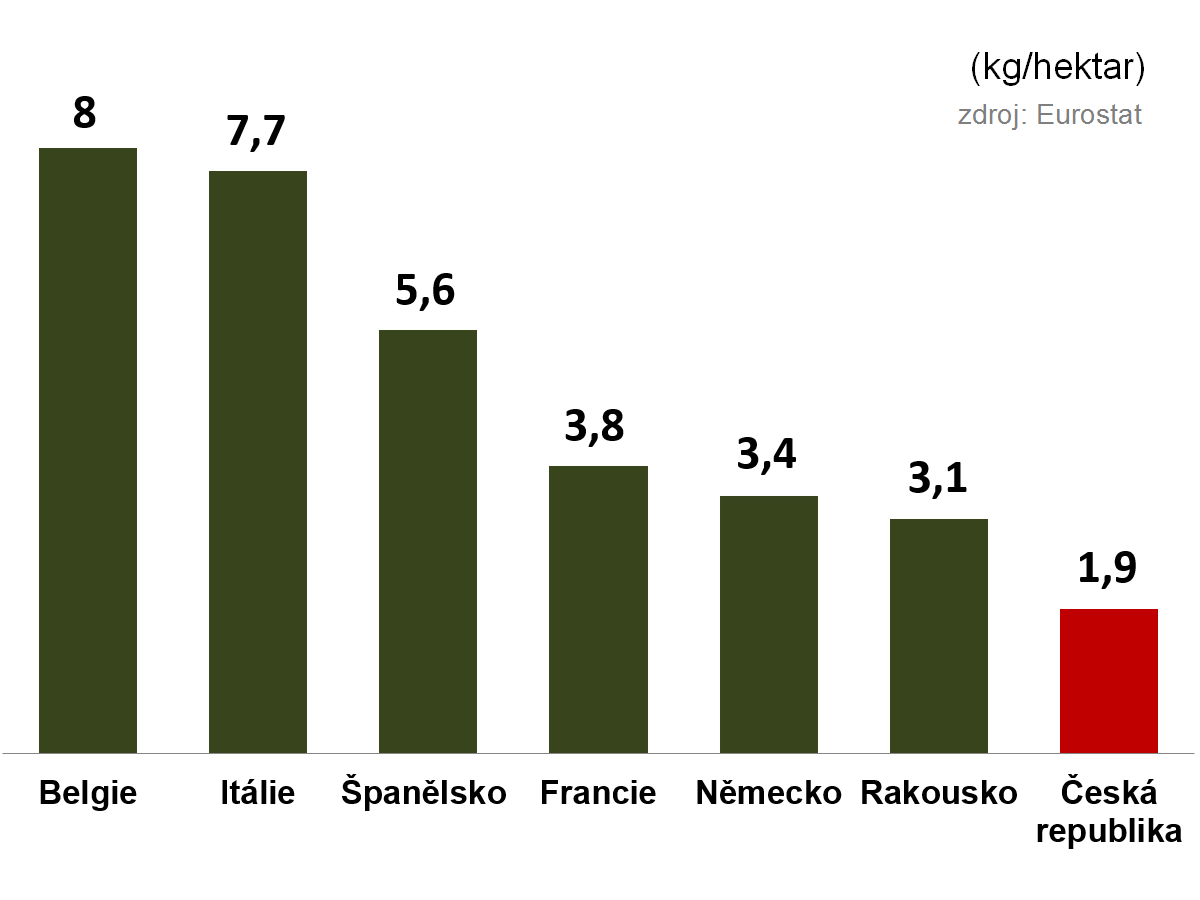 Zemědělské družstvo Dolní Újezd v roce 2021 spotřebovalo 1,07 kg/ha účinné látky na hektar orné půdy.

Vše závisí na rozmanitosti osevních postupů a zastoupení živočišné výroby v podniku.

Luskovinoobilné směsky , jetele – pro výrobu krmení jsou pěstovány bez použití POR ( cca 12% plochy orné půdy).

Krmná řepa je pěstována pouze na 6 ha.

Do budoucna plánujeme zatížení POR ještě snižovat novými precizními technologiemi. 
Jedná se o variabilní aplikace na základě předpisových map, páskové ošetřování širokořádkových plodin atd.
1,07
ZD Dolní Újezd
Česká republika vykazuje nejvyšší tempo poklesu prodejů POR v rámci sledovaných zemí v EU (-37%).
Pásové aplikace POR
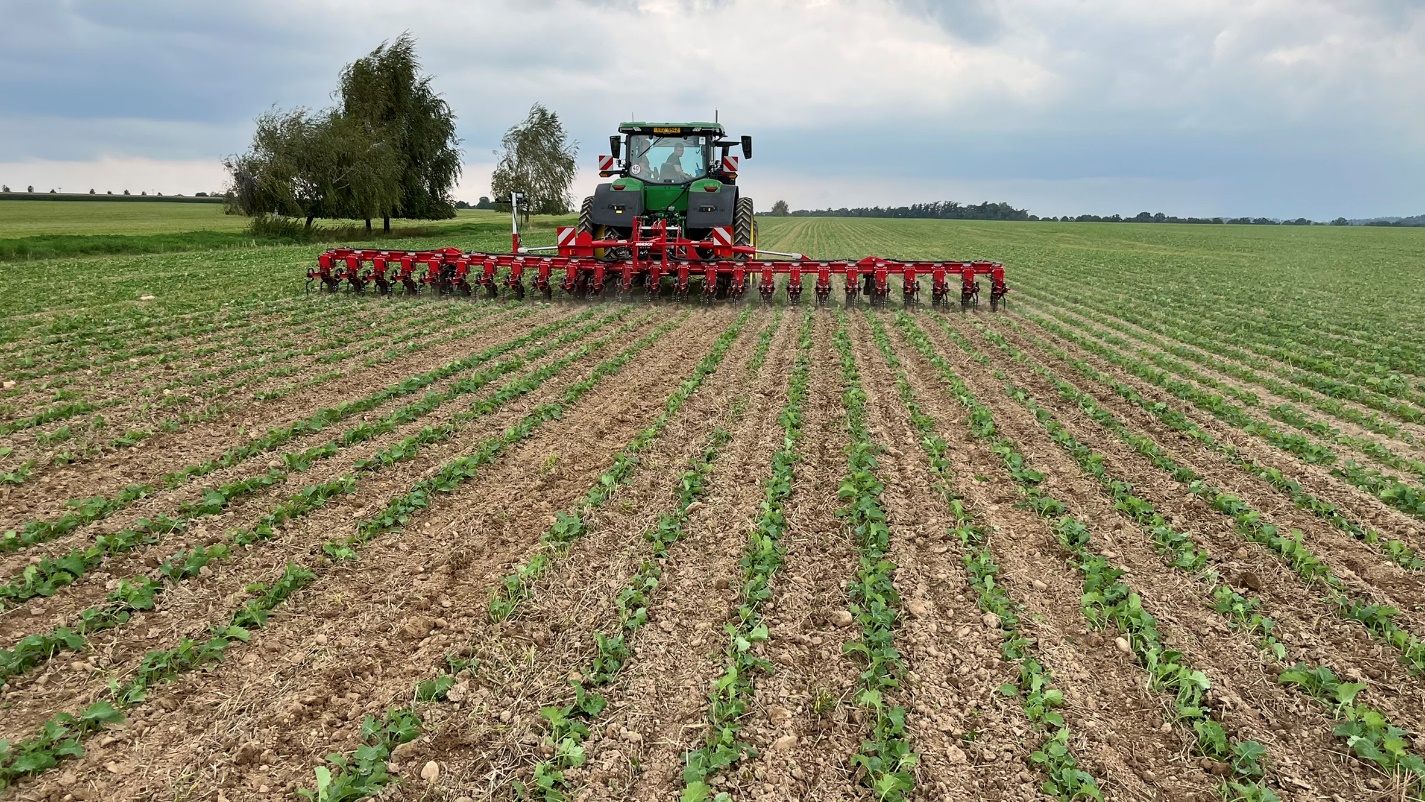 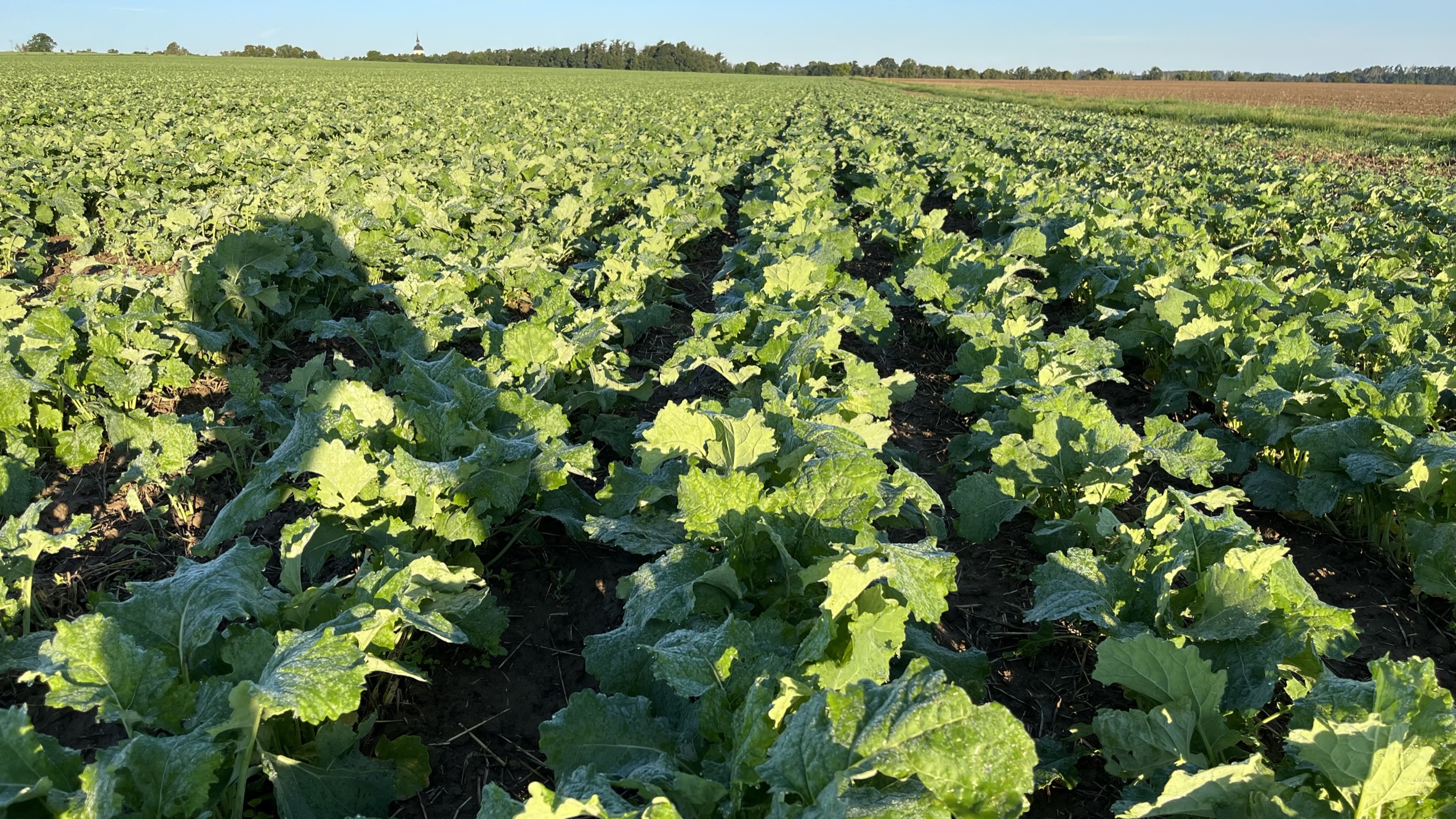 23.9.2022
8.9.2022
Ekonomika – Ekologie – Energie
Široké použití
Herbicidy
Insekticidy
Regulátory růstu
Fungicidy
Řepka, kukuřice, řepa, slunečnice
Požadavky na stroje
Limity terminálů
PR pro laickou veřejnost
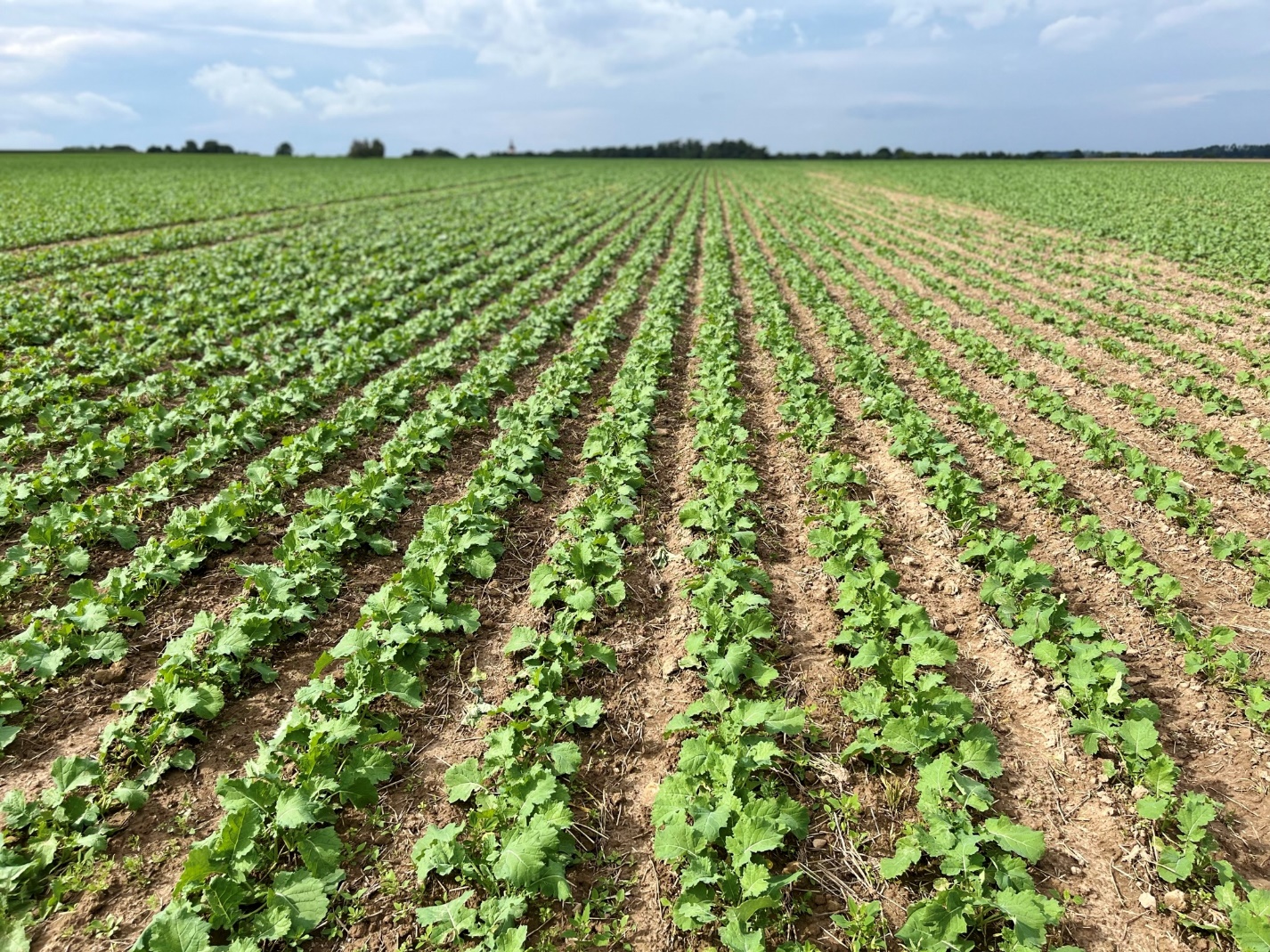 13.9.2022
Pásové aplikace POR
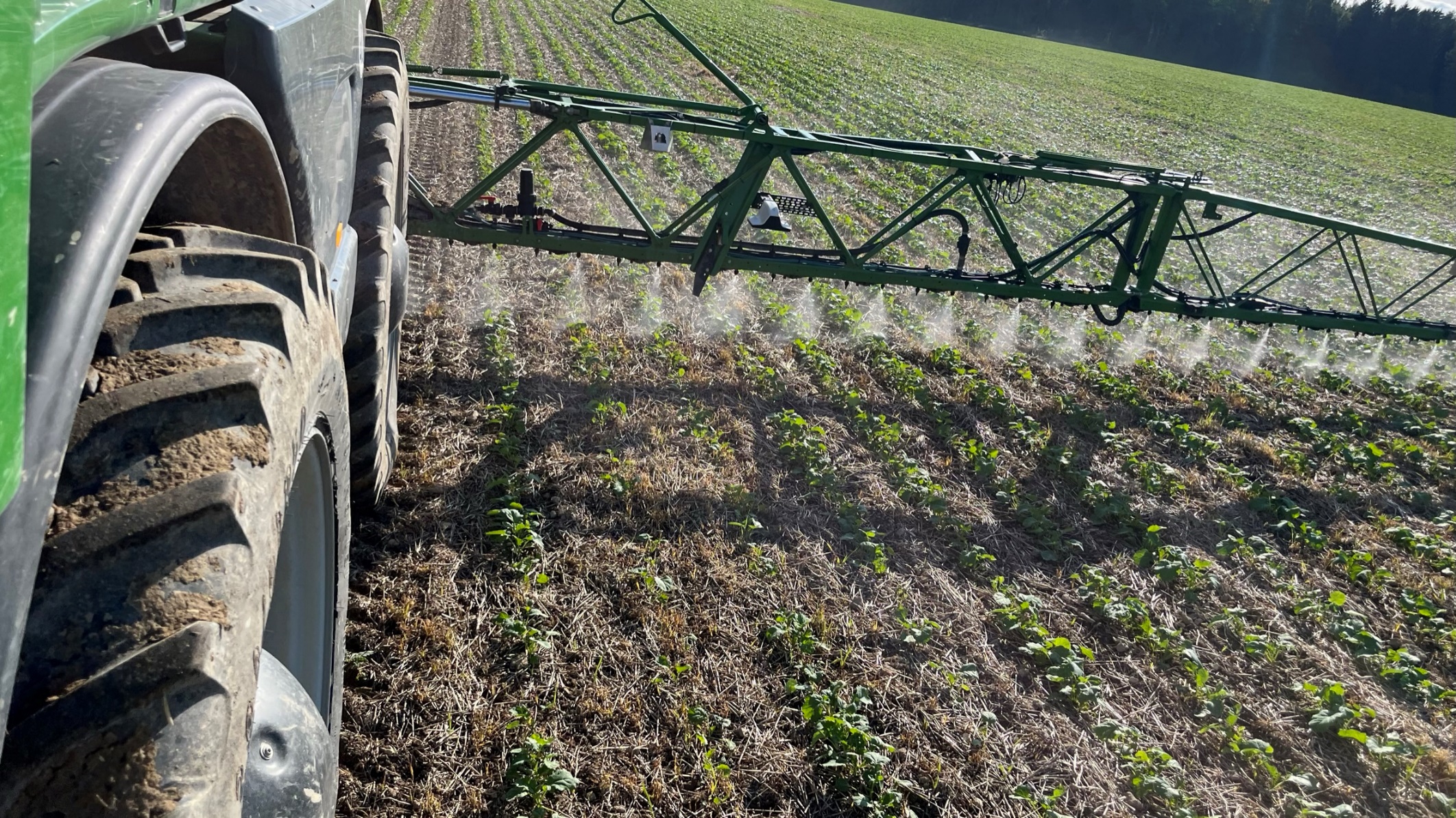 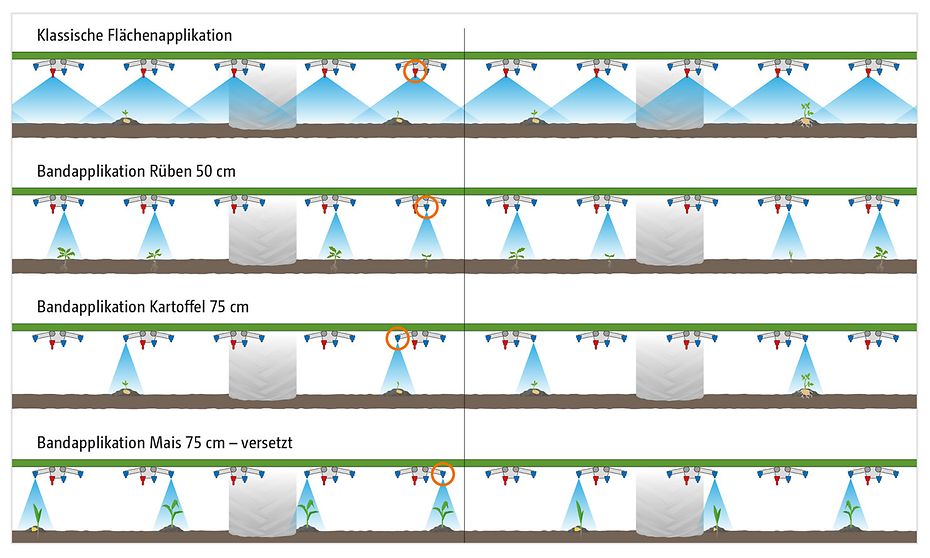 Ekonomika – Ekologie – Energie
Široké použití
Herbicidy
Insekticidy
Regulátory růstu
Fungicidy
Řepka, kukuřice, řepa, slunečnice
Požadavky na stroje
Limity terminálů
PR pro laickou veřejnost
Pásové aplikace POR
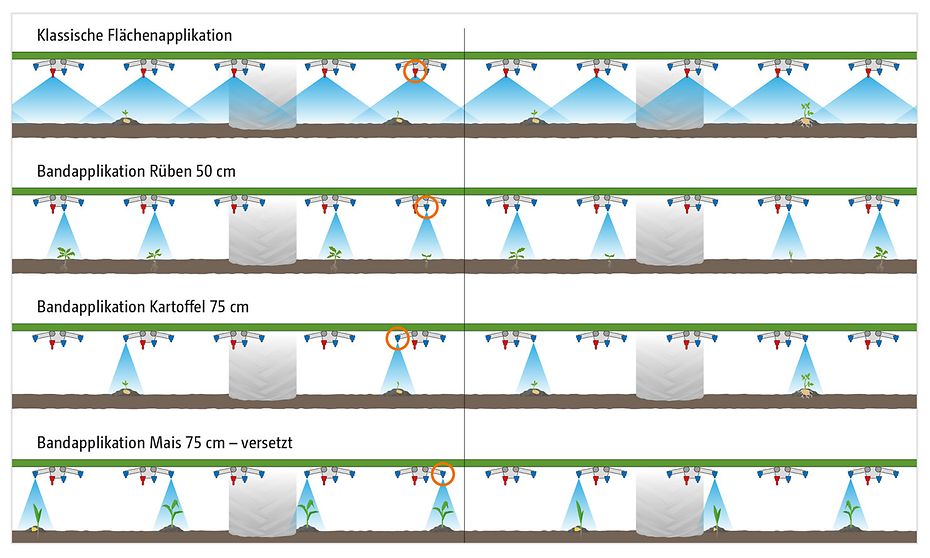 Ekonomika – Ekologie – Energie
Široké použití
Herbicidy
Insekticidy
Regulátory růstu
Fungicidy
Řepka, kukuřice, řepa, slunečnice
Požadavky na stroje
Limity terminálů
PR pro laickou veřejnost
[Speaker Notes: Možnost vynutí aplikace v kolejovém řádku]
Zonální aplikace herbicidu
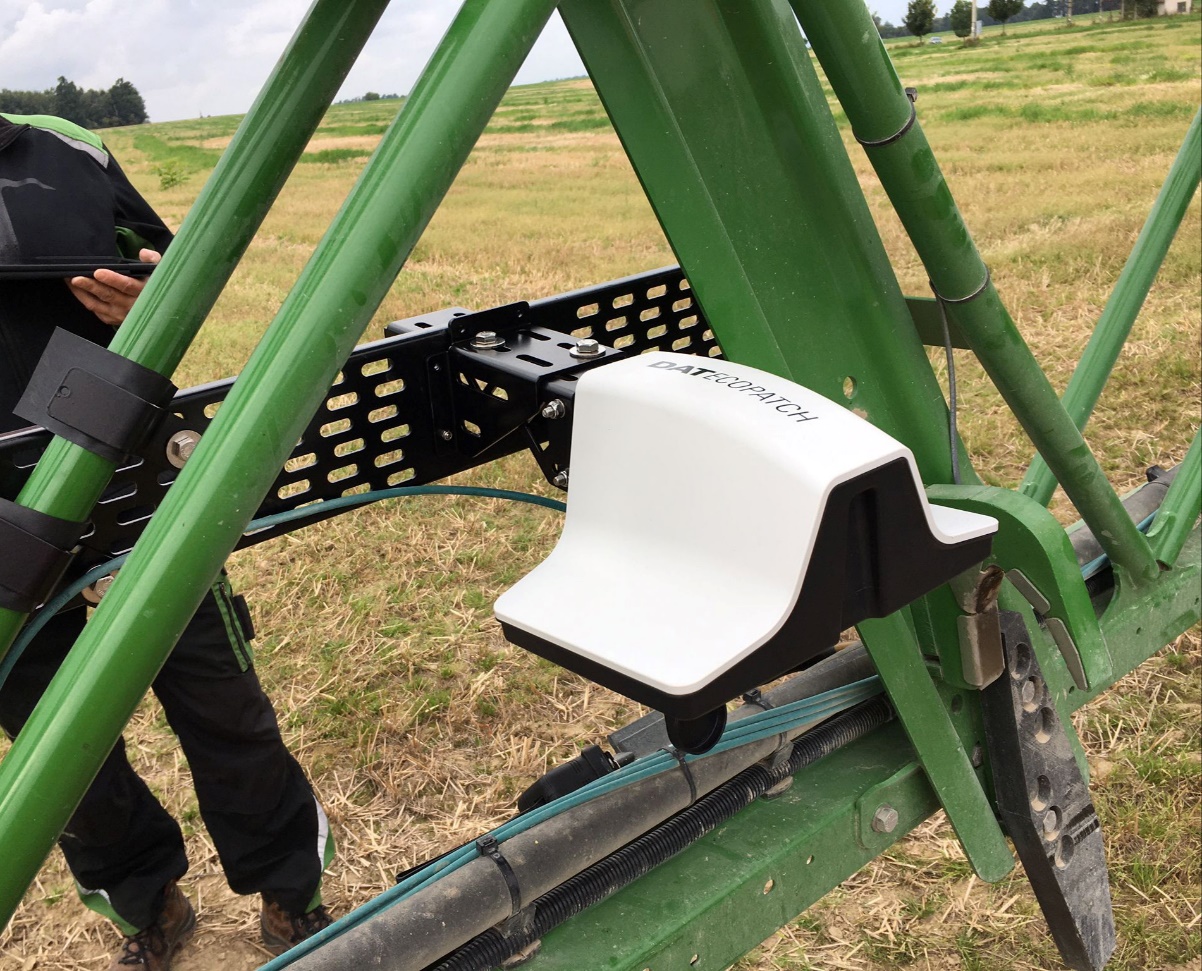 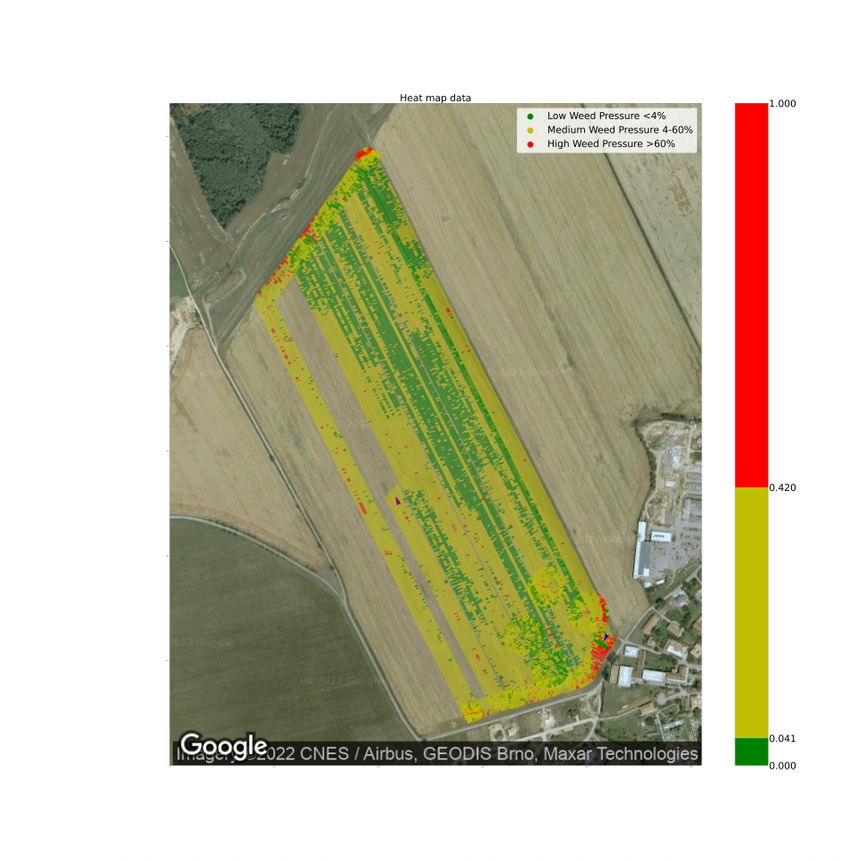 Spolupráce s firmou LeadingFarmers
Řešení pro plevele v obilovinách  - další plodiny budou následovat
Vhodné pro jarní opravy v ozimých obilovinách
Řešení pro jarní obiloviny
Vyhodnocení lokálního zaplevelení
Sekce po 6ti metrech
Úspora > 25% přípravku
Zonální aplikace herbicidu
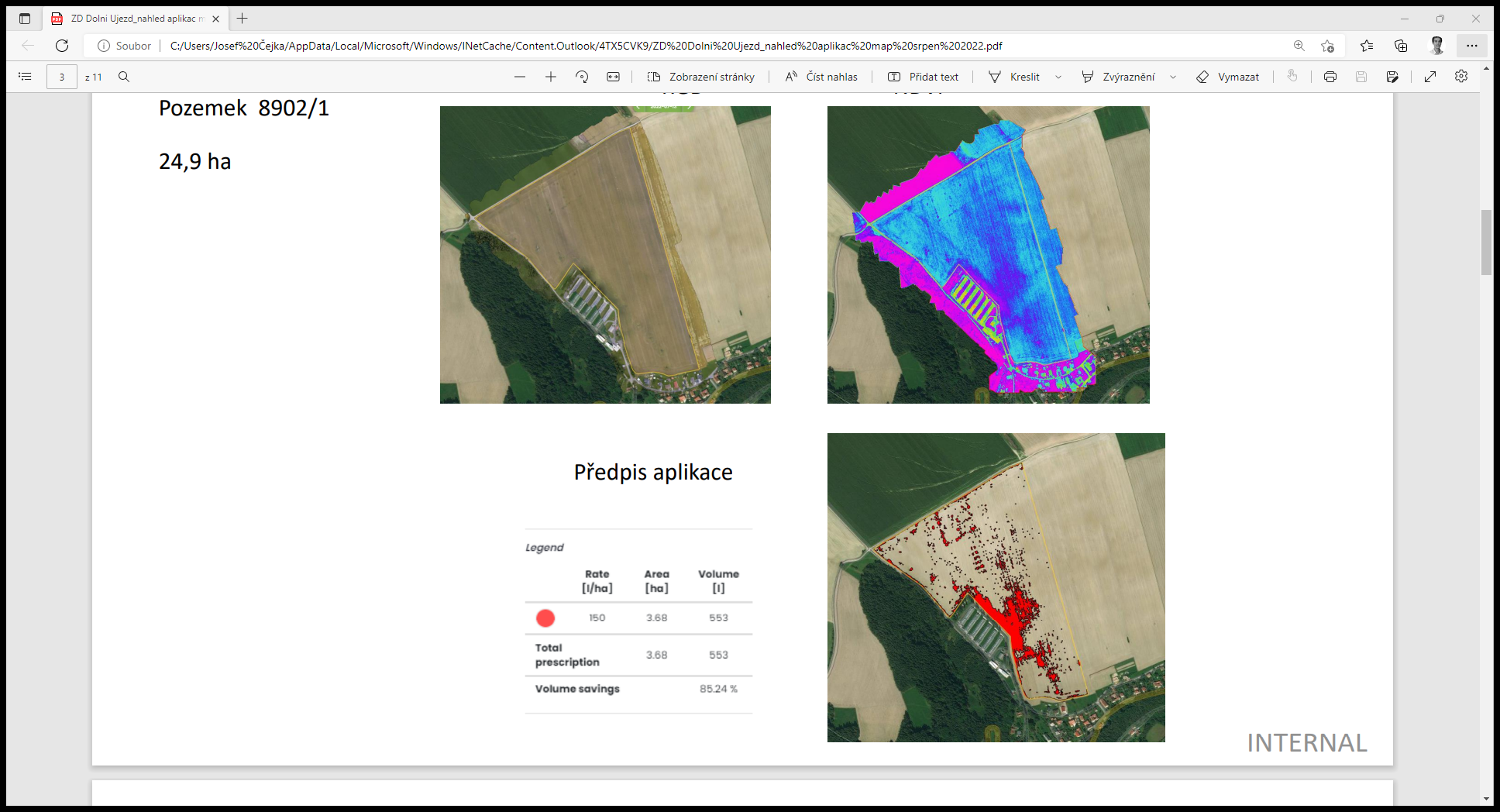 Spolupráce s firmou Bayer
Řešení pro vytrvalé plevele
Pcháč, pýr
Naskenování pozemku dronem
Předání aplikační mapy / úprava pro terminál – vyloučené zóny
Celková úspora 75 – 95 %
Limity aplikace
Zonální aplikace herbicidu
Spolupráce s firmou Bayer
Naskenování pozemku dronem
Předání aplikační mapy / úprava pro terminál – vyloučené zóny
Celková úspora 75 – 95 %
Limity aplikace
Zonální aplikace herbicidu
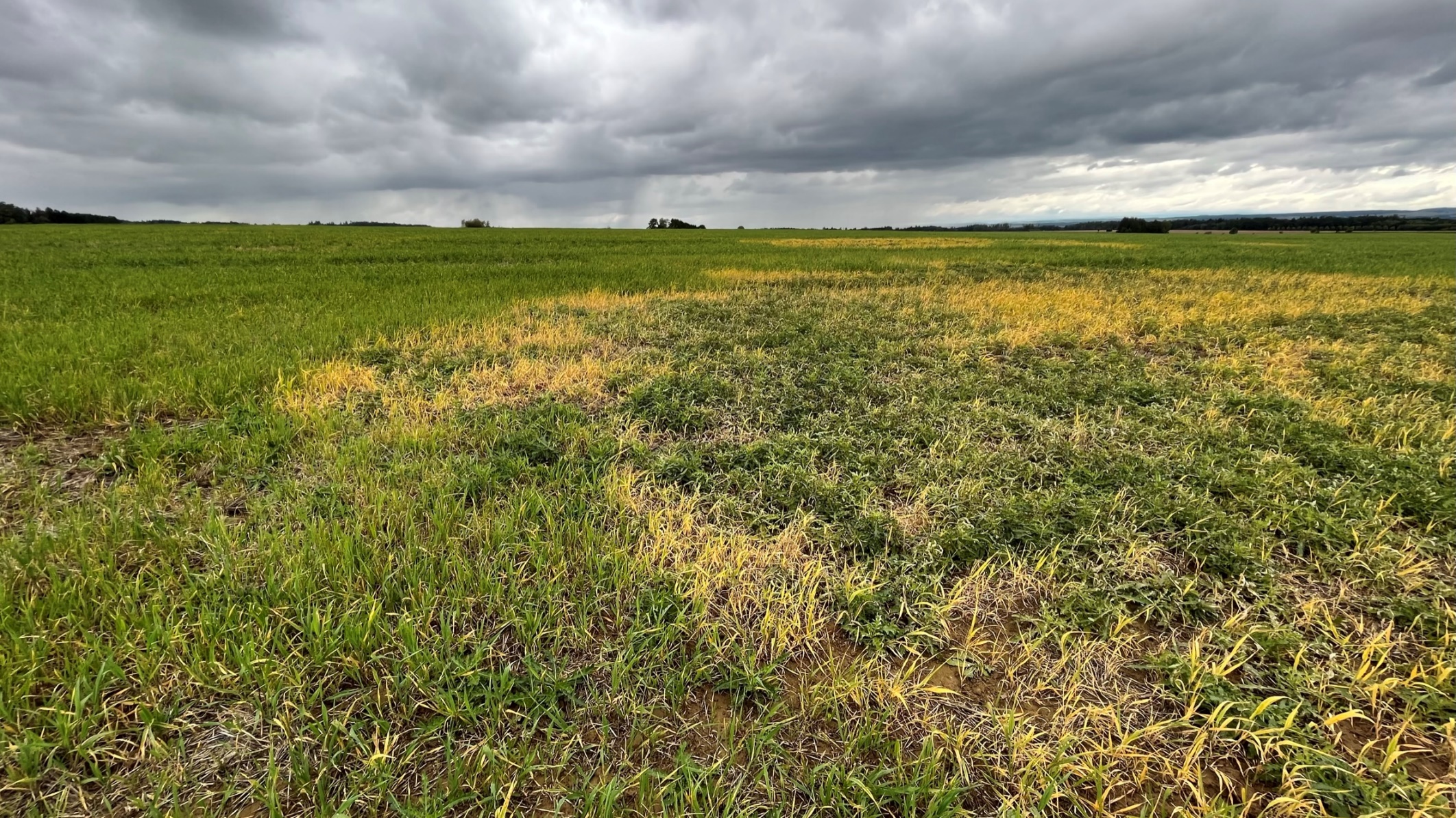 Spolupráce s firmou Bayer
Naskenování pozemku dronem
Předání aplikační mapy / úprava pro terminál – vyloučené zóny
Celková úspora 75 – 95 %
Limity aplikace
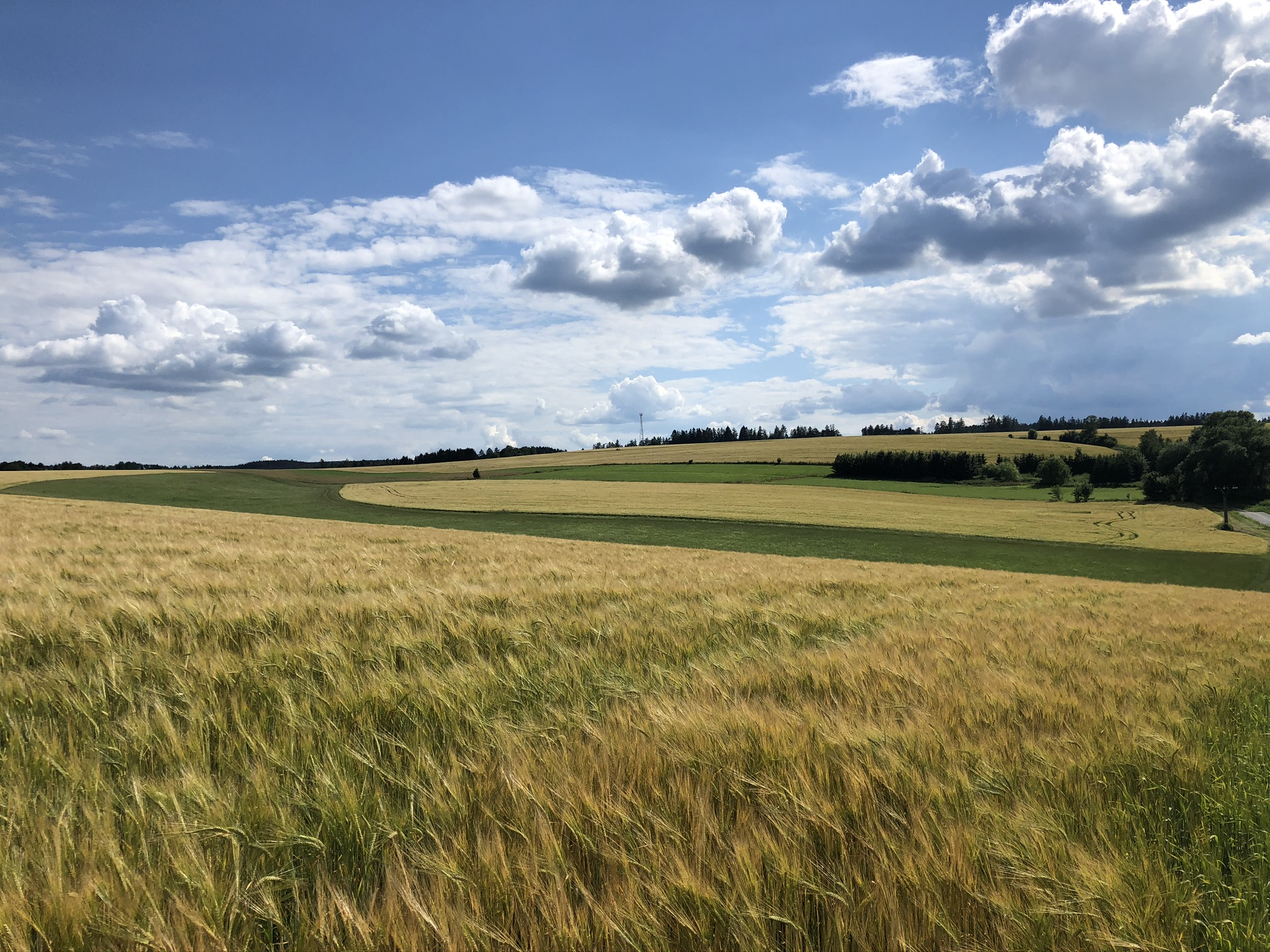 Děkuji za pozornost